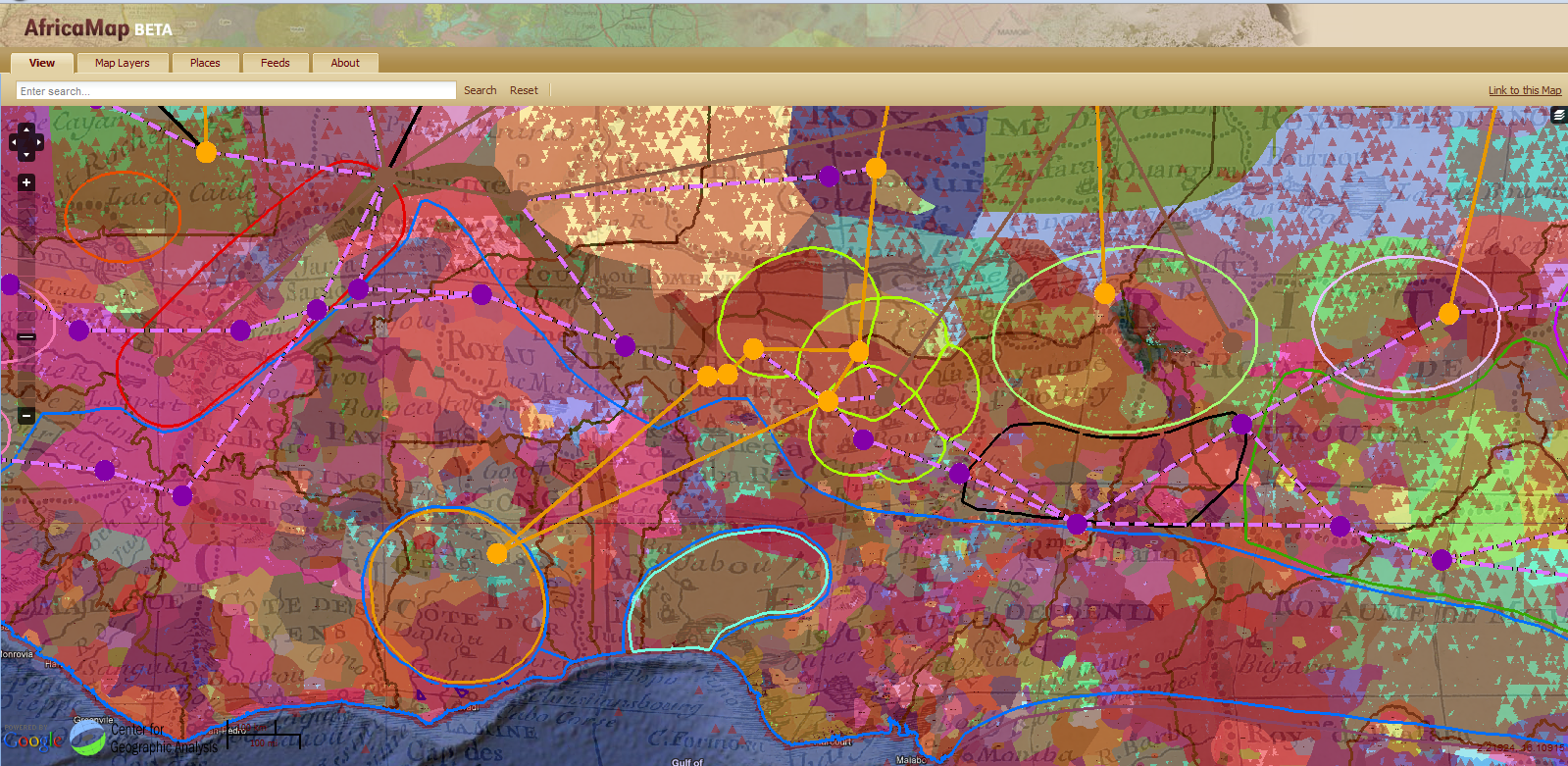 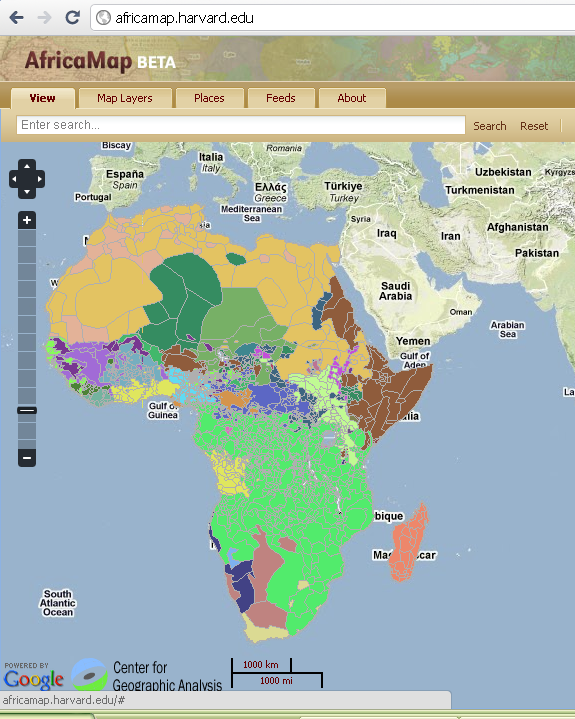 GIS Web Applications
             in Africa
Suzanne Preston Blier, Harvard University
     Allen Whitehill Clowes Professor of Fine Arts 
        and of African and African American Studies
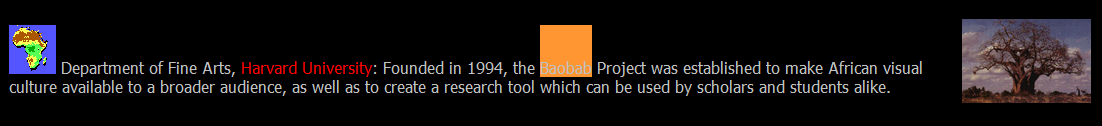 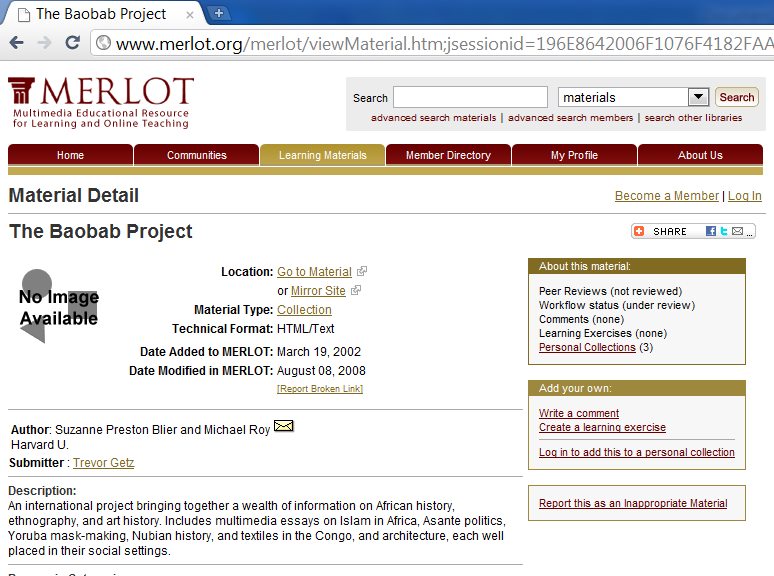 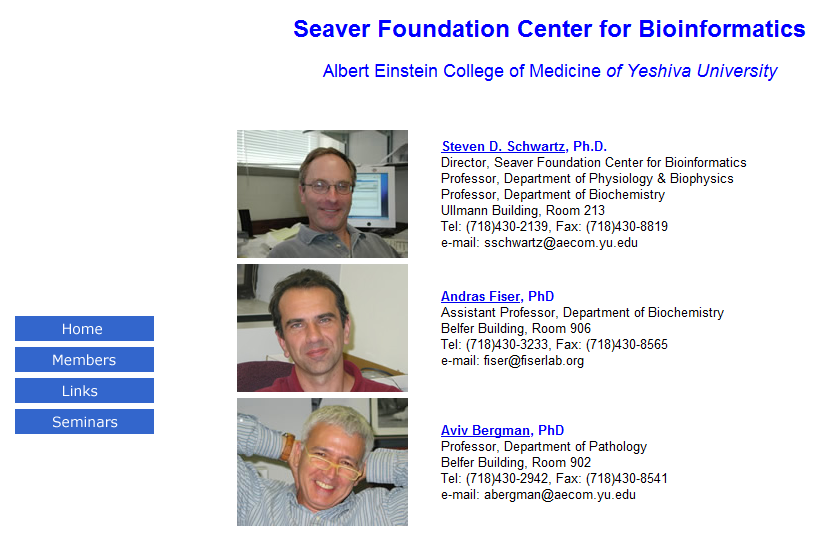 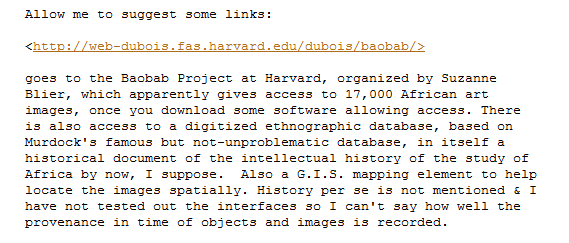 Africamap history:
Baobab Project
 Begun 1994 –Blier w. Michael Roy
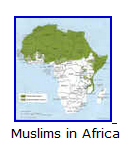 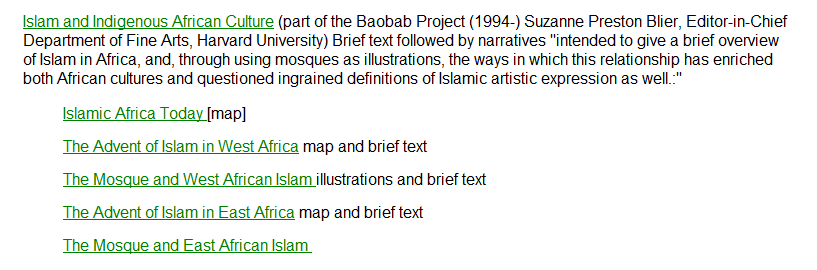 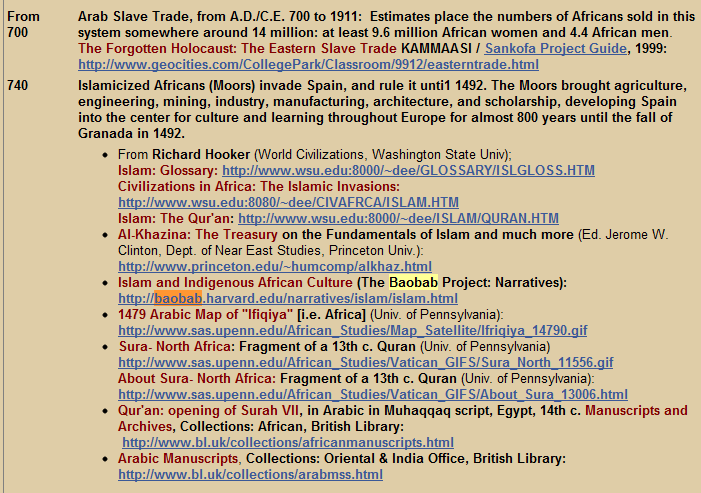 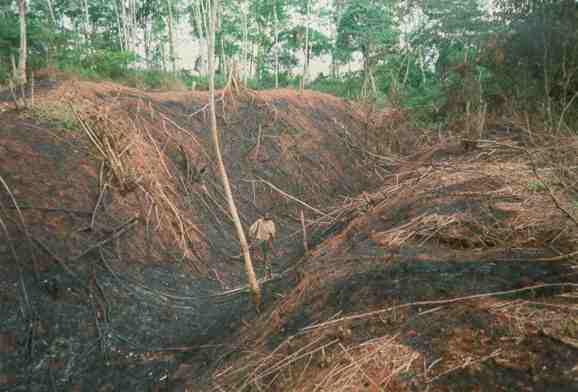 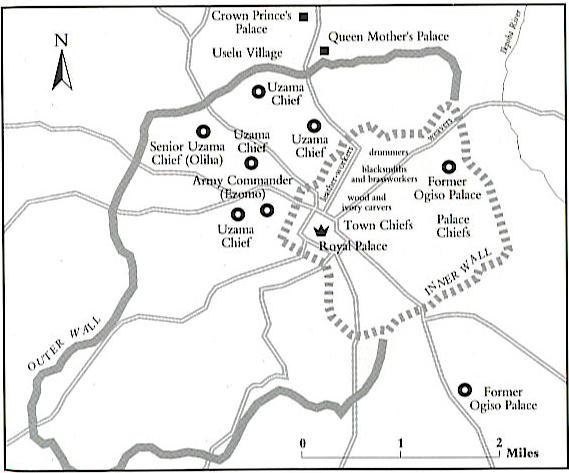 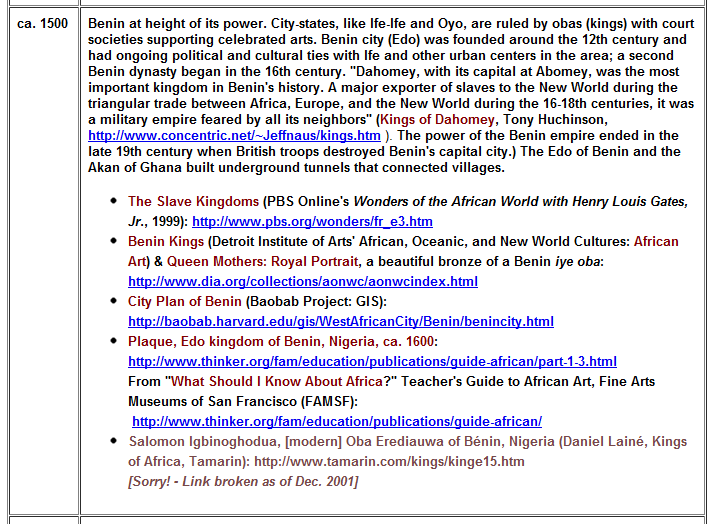 Art and Innovation
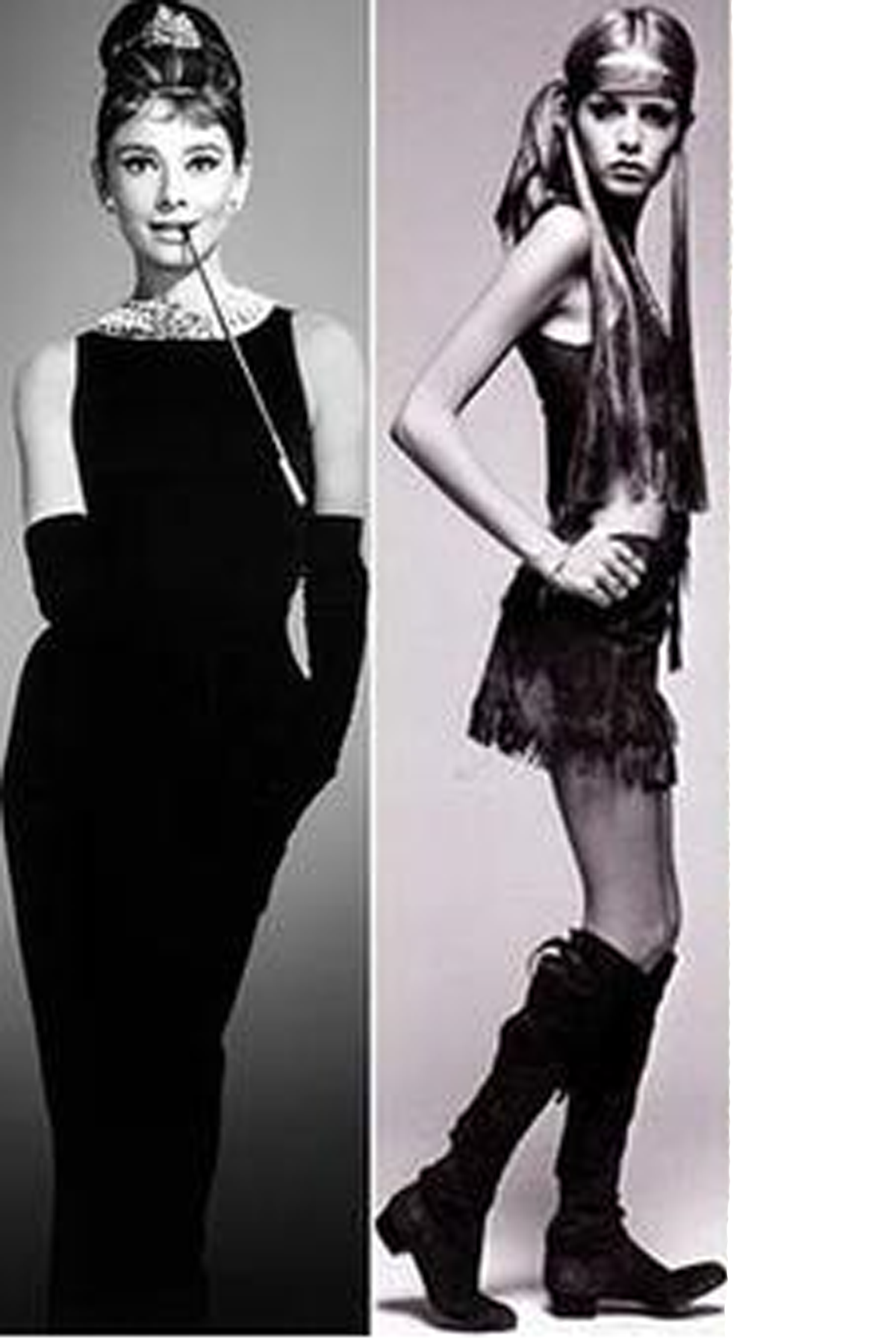 Gesture Variables
Neck Length Variables
Proportions
Arts of Congo
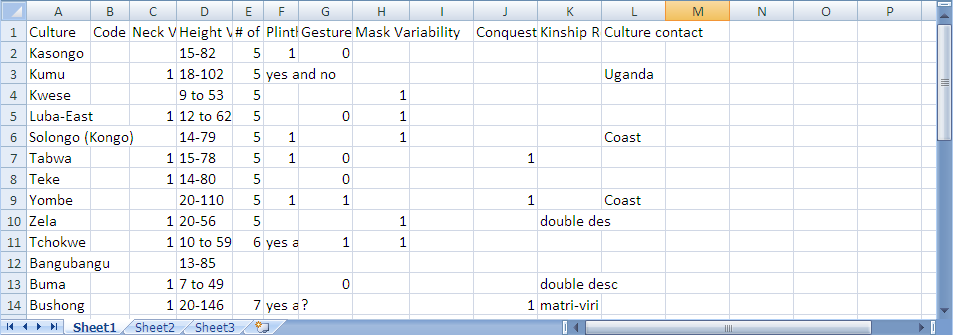 People who live in…
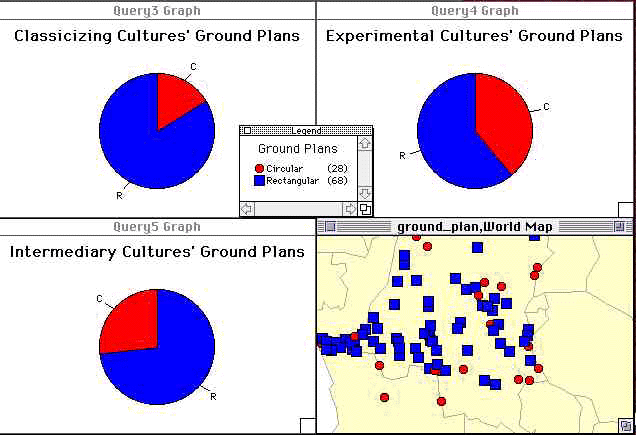 Experimental: Greater Proportion of circular houses
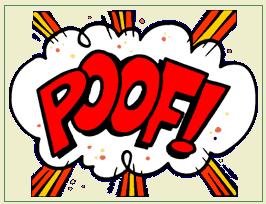 2003
Housed on Fine Arts Library and Arts Museums Servers
     10 years faculty and graduate student research 

Stephen Erwin “…libraries having to de-accession” (5/6/2011)
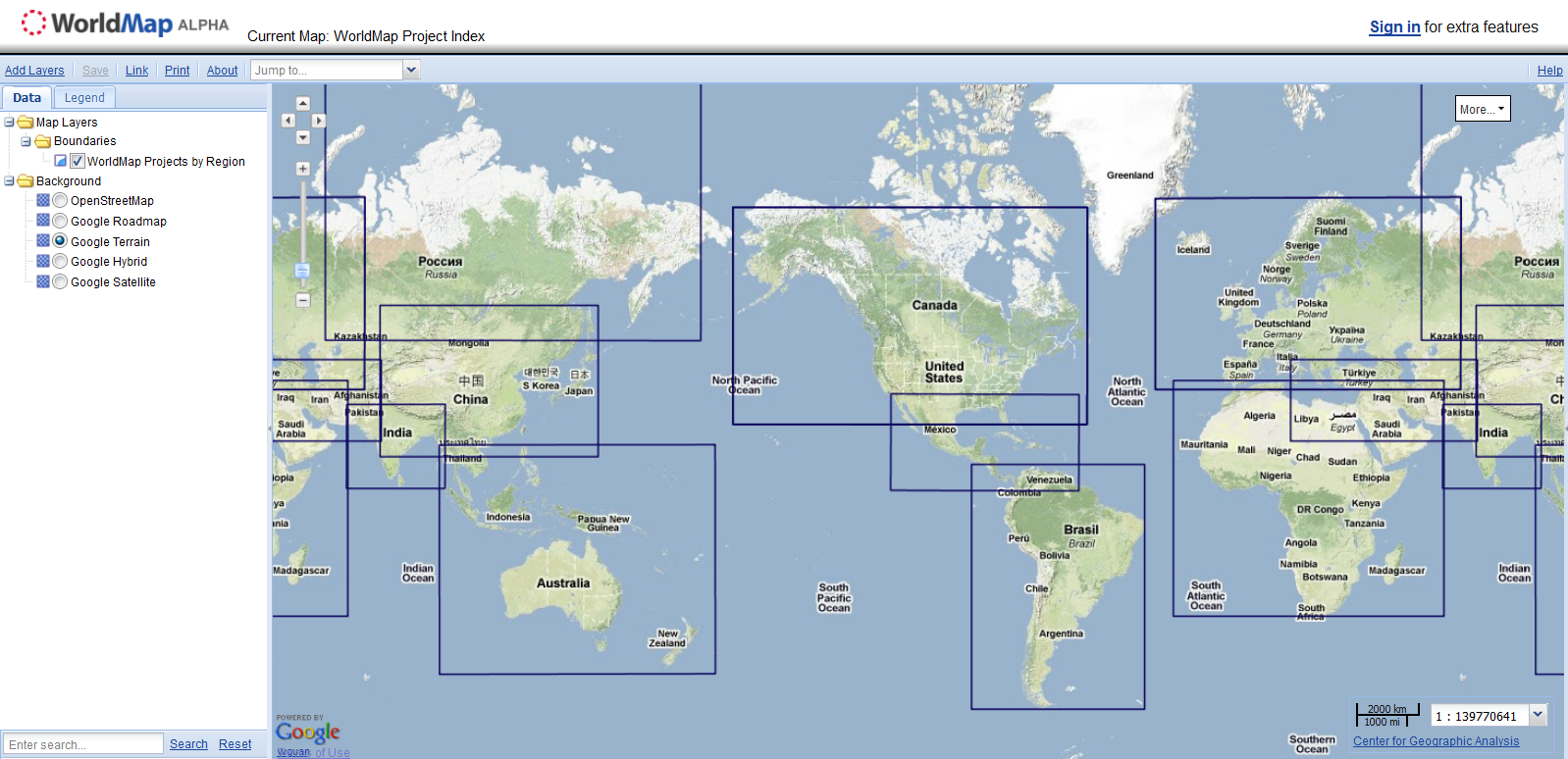 Africamap.harvard.edu
Worldmap.harvard.edu
Center for Geographic Analysis
Suzanne Blier & Peter Bol        Ben Lewis
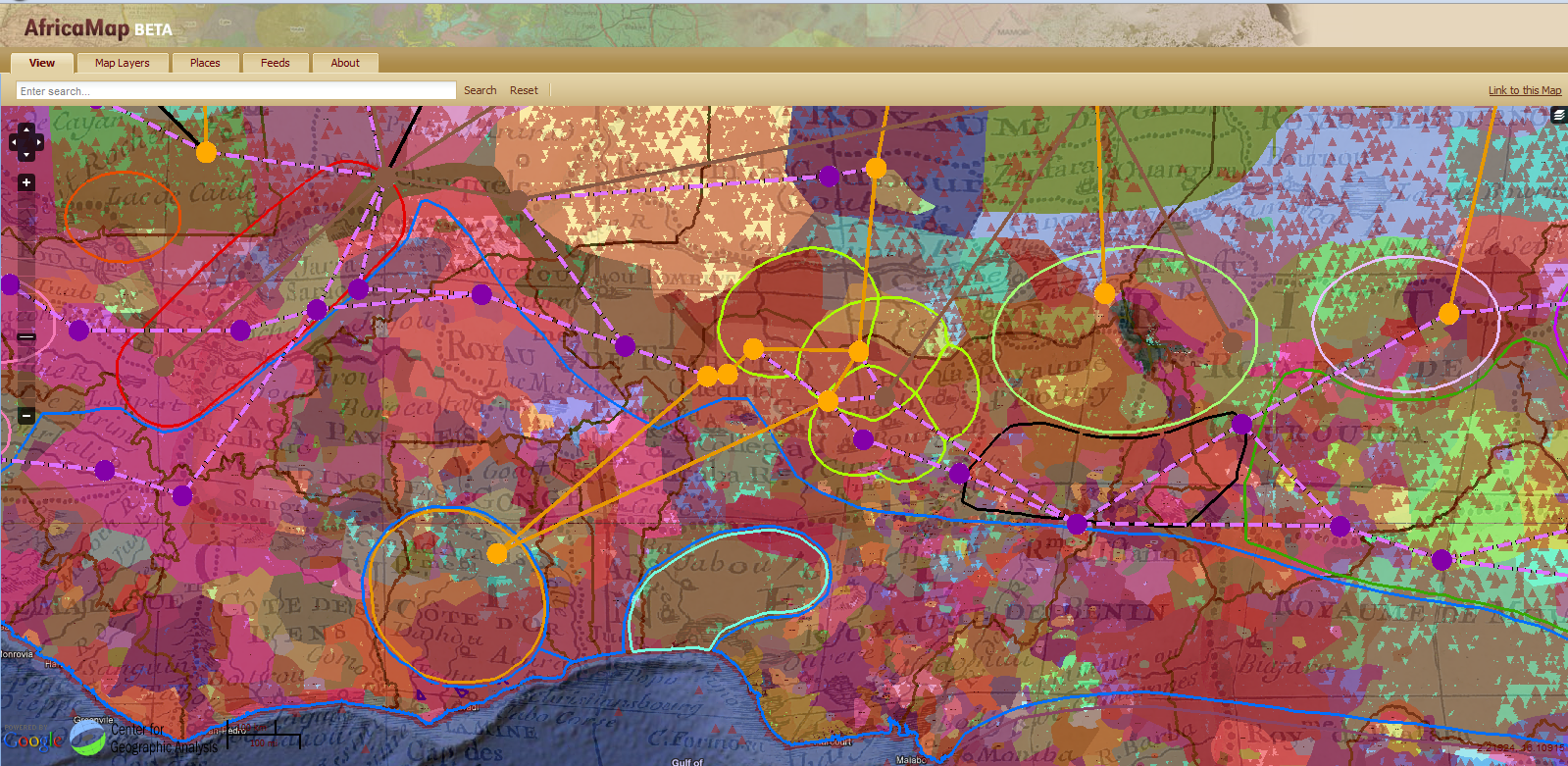 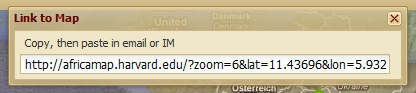 Connections c.14th-17th C.
Banda in Africamap
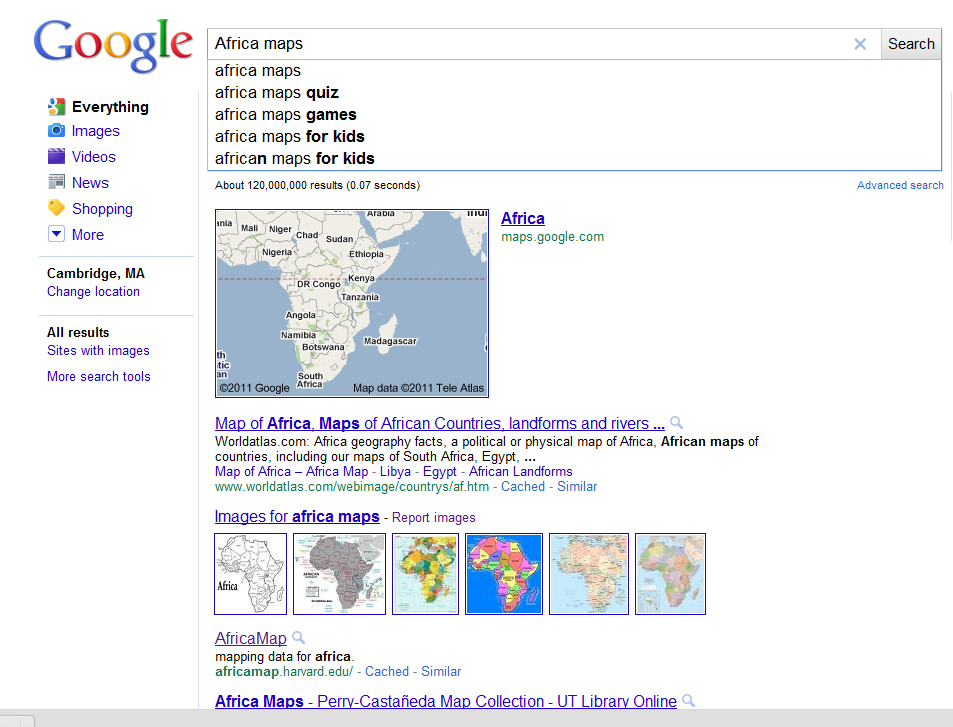 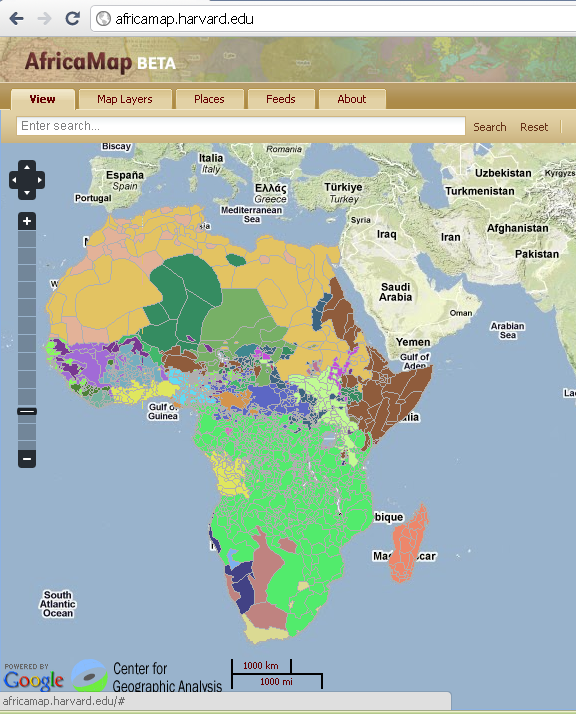 Africamap. Funded initially by grant I received from 
Harvard Provost Funds for Innovation, Beta 
version launched in November 2008.
Today (May 6, 2011)  Africamap is 
# 2 on Africa map searches, Google
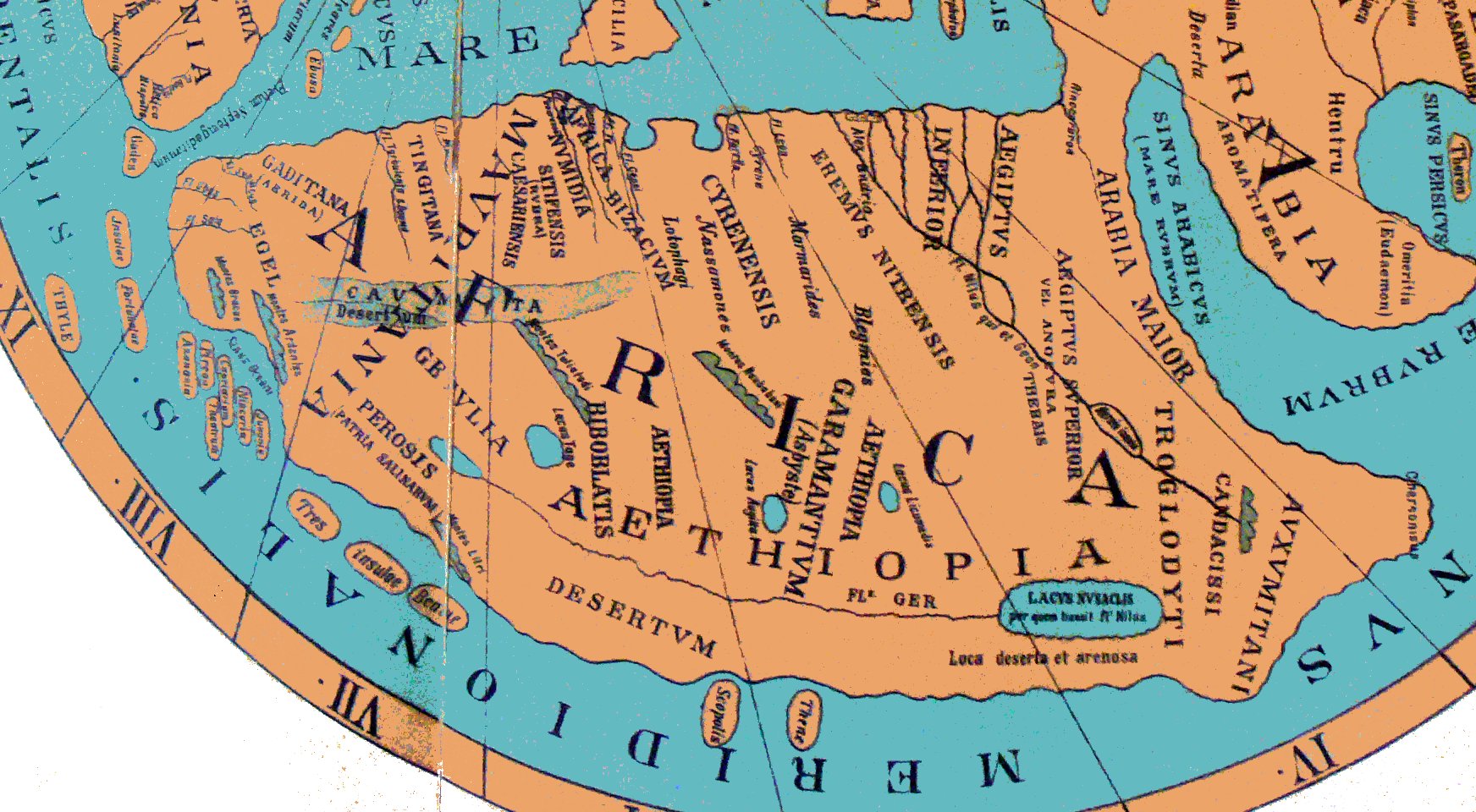 Ravenna_Cosmography after 
Ptolemy
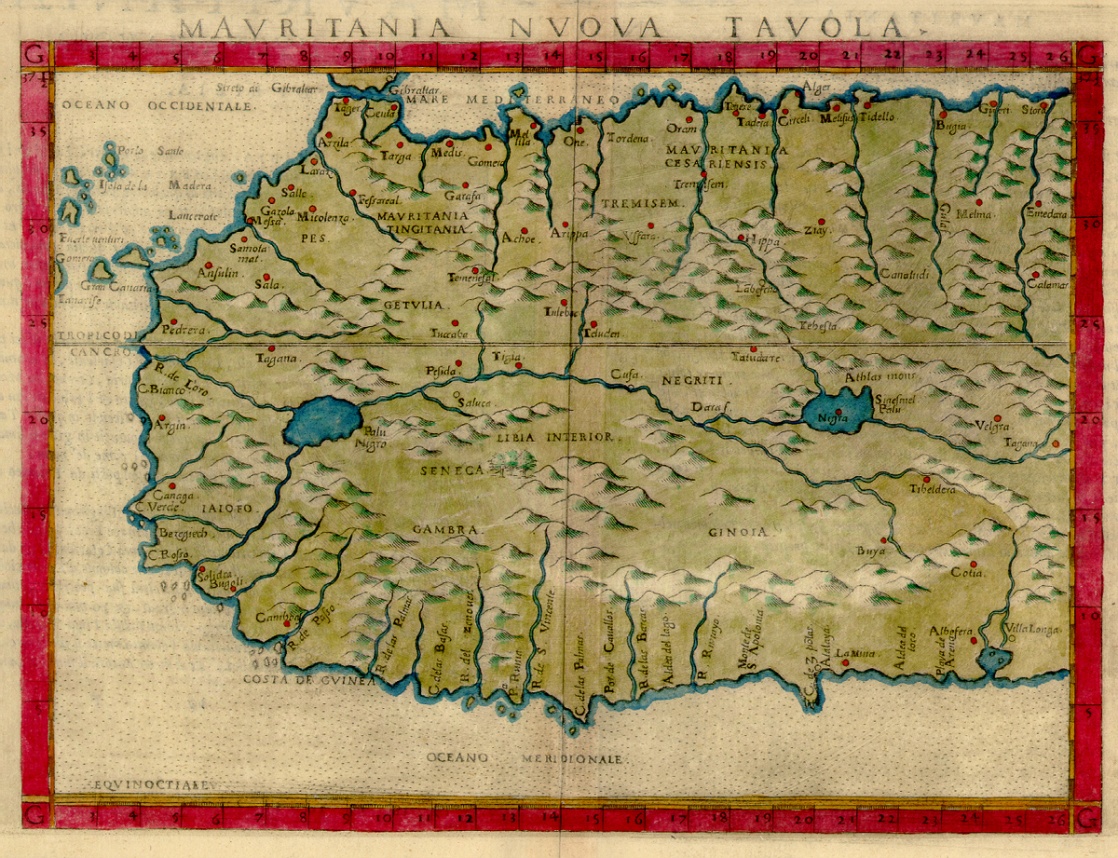 Ptolemy’s  Africa 
written in Italian and Latin
1561 Ruscelli
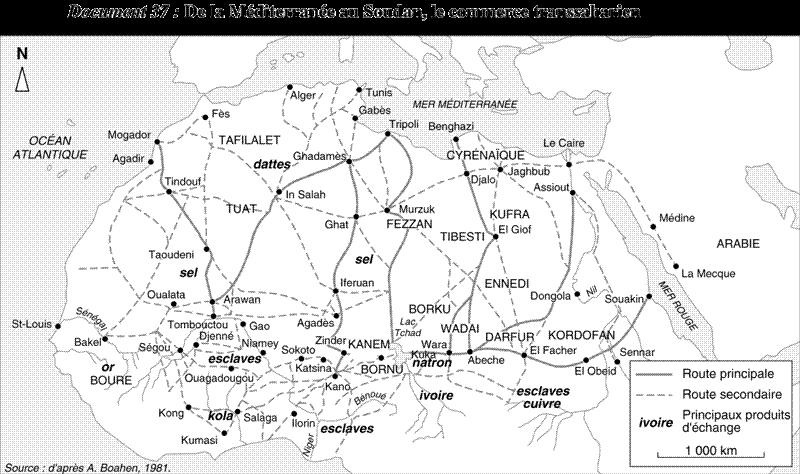 E. 14th Century Mamluk vessel
  	in Ghana
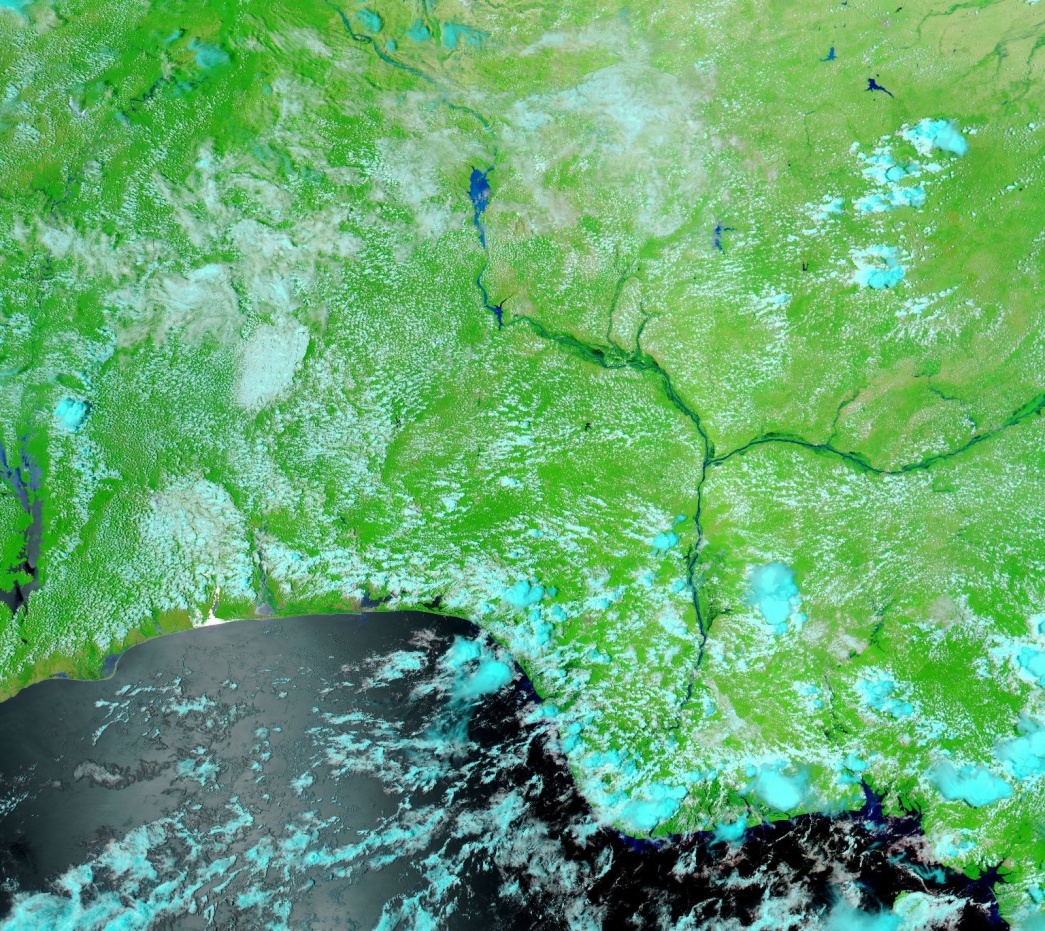 c.1300 Mamluk
Vessel in Ghana
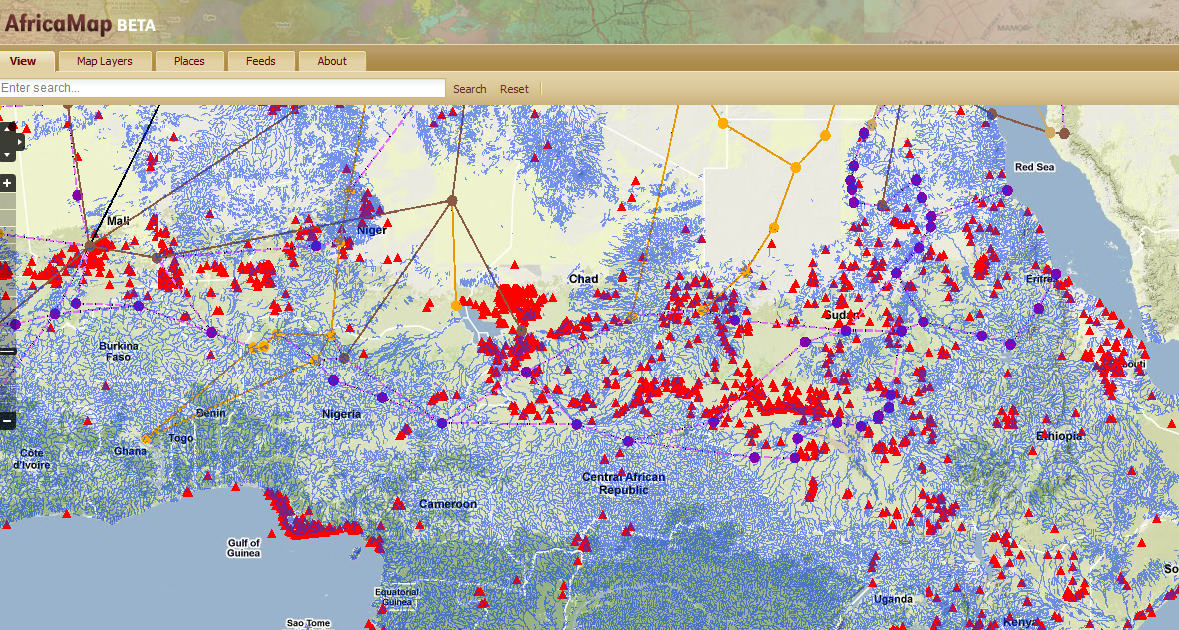 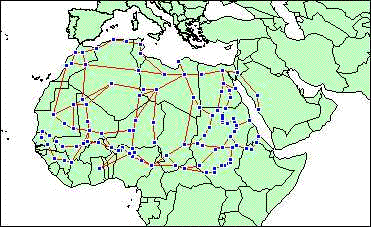 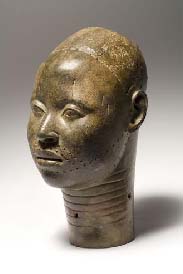 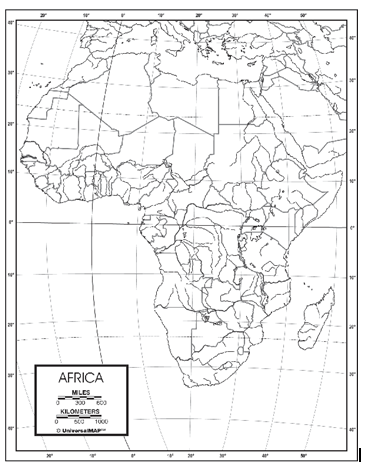 Regnum- Orguene (King of Ife –
Ogane:  title of ruler)
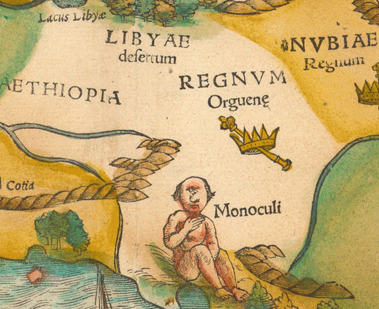 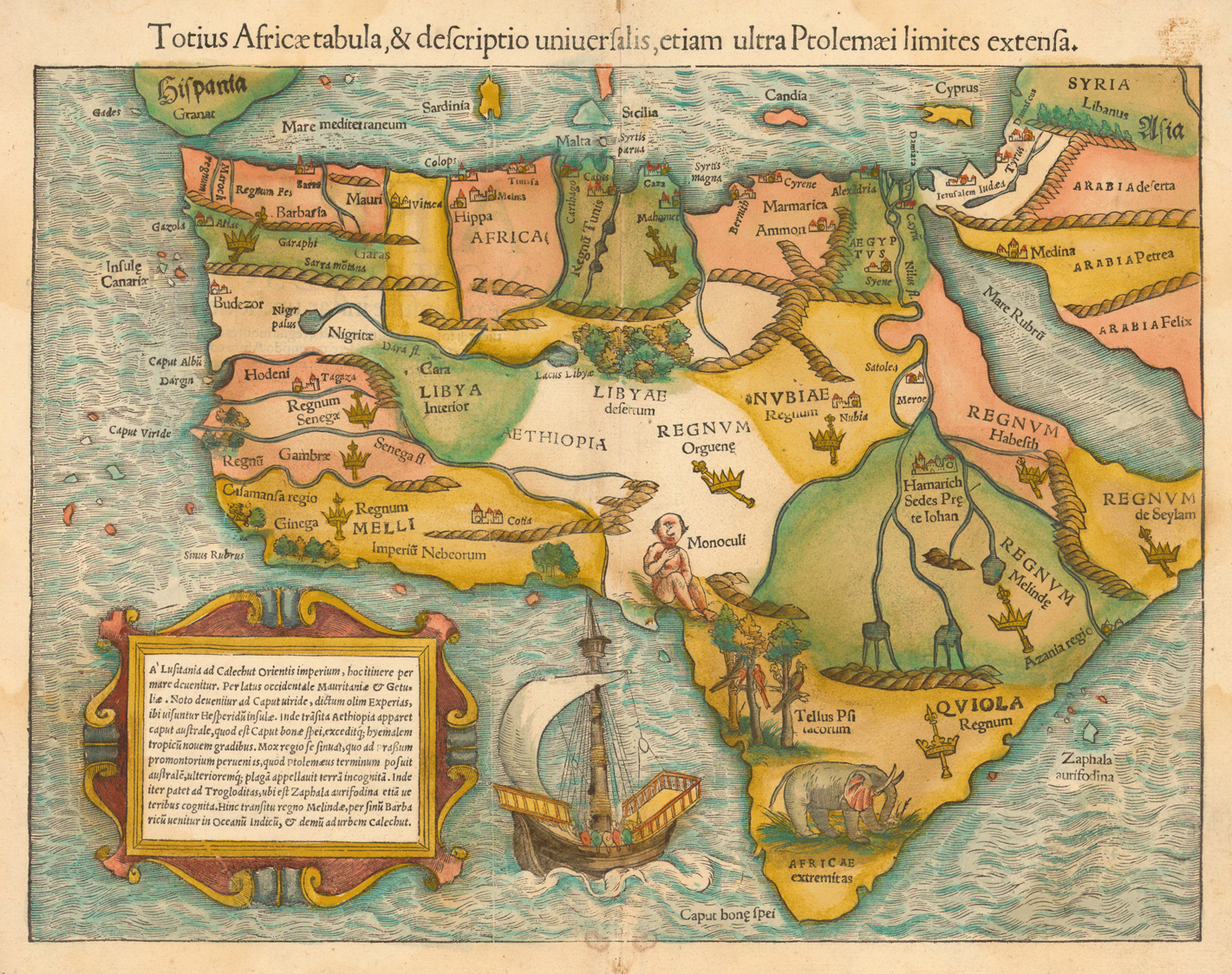 1554 Munster Map
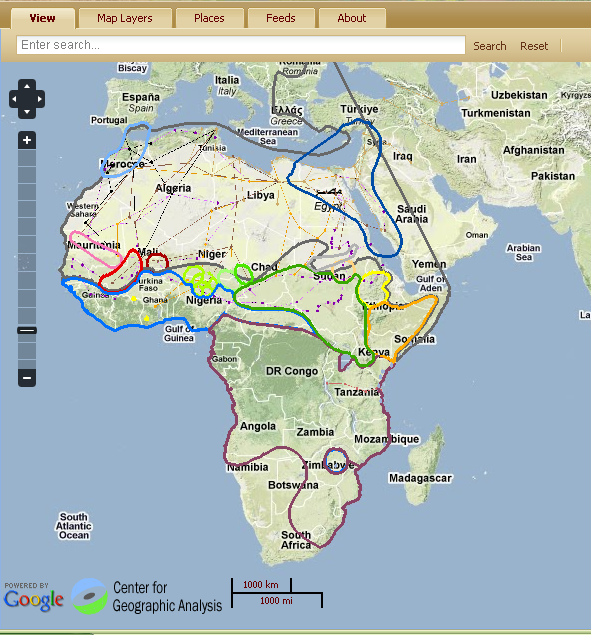 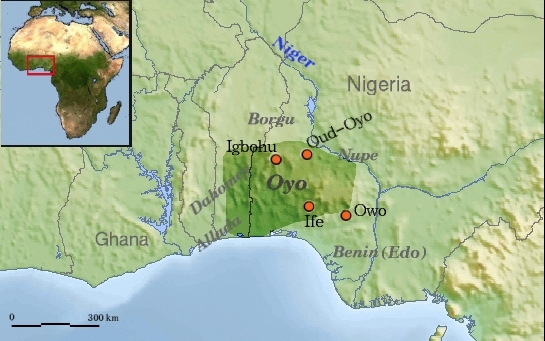 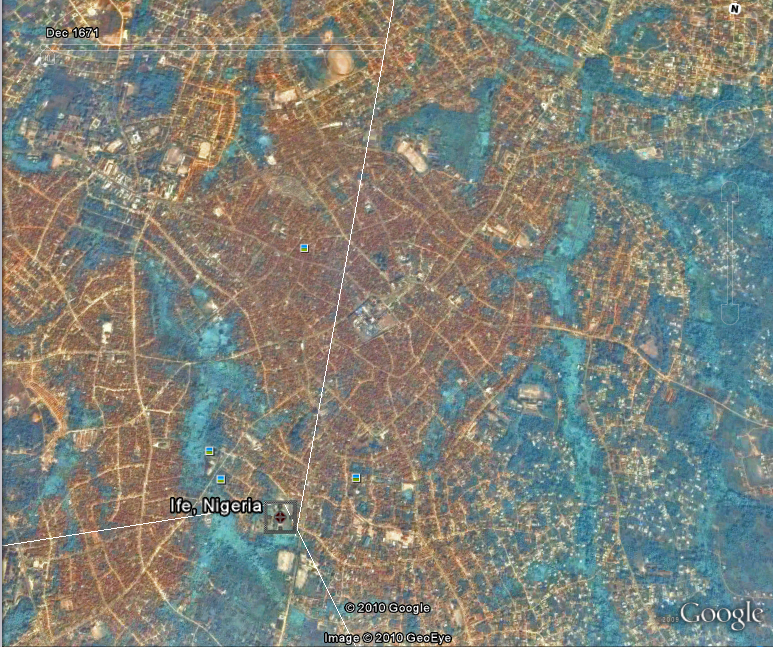 City State of Ife (Nigeria) 
    founded c. 1300
Julia Finkelstein, HSPH
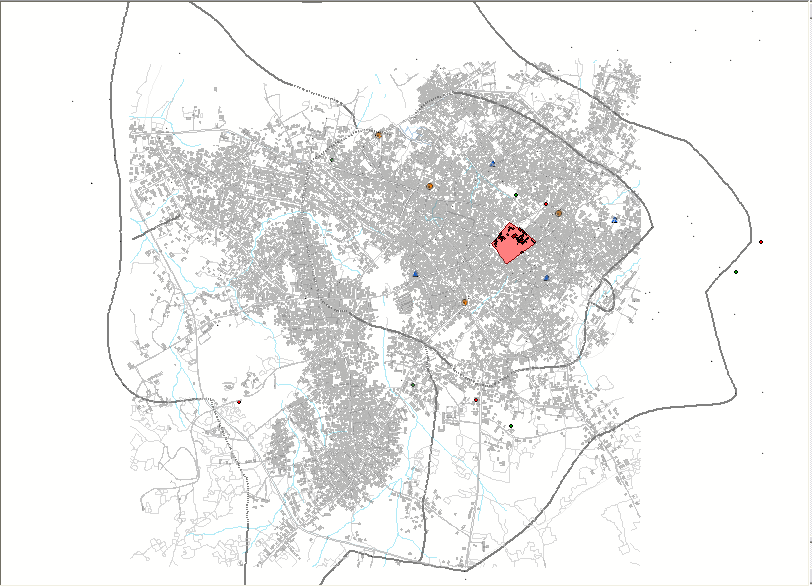 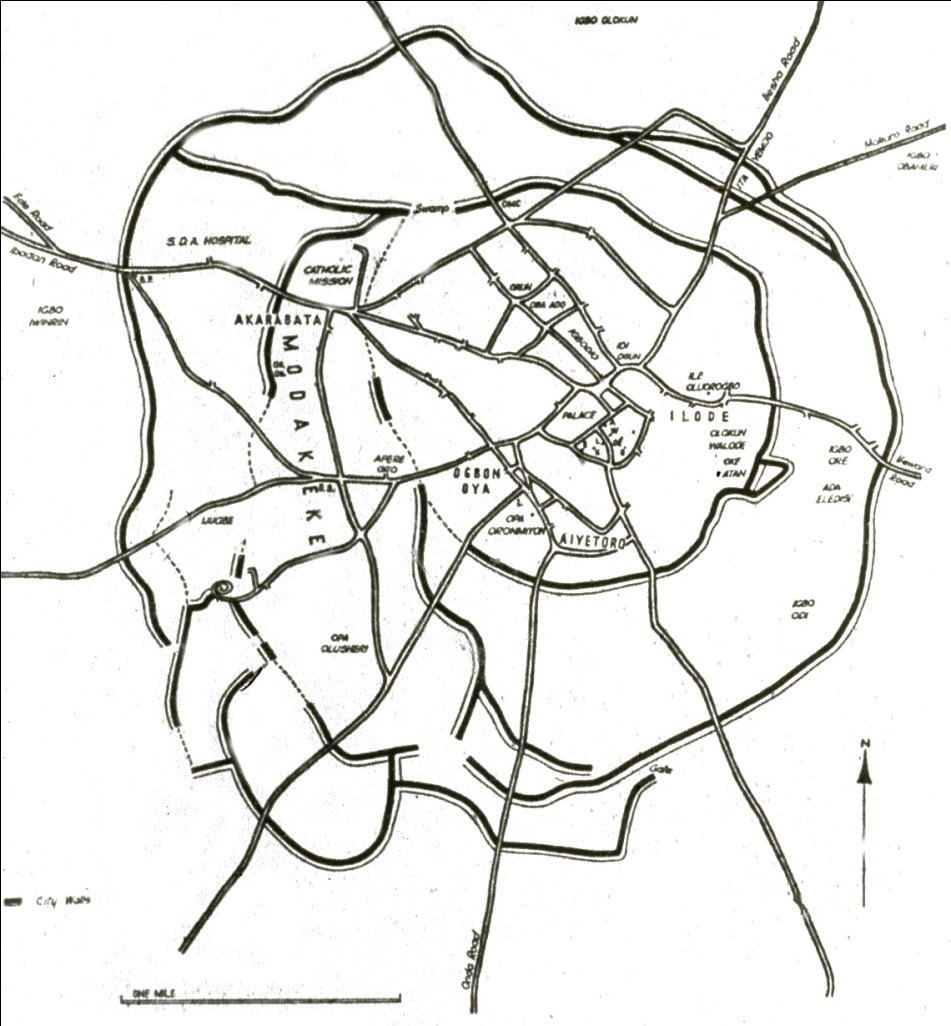 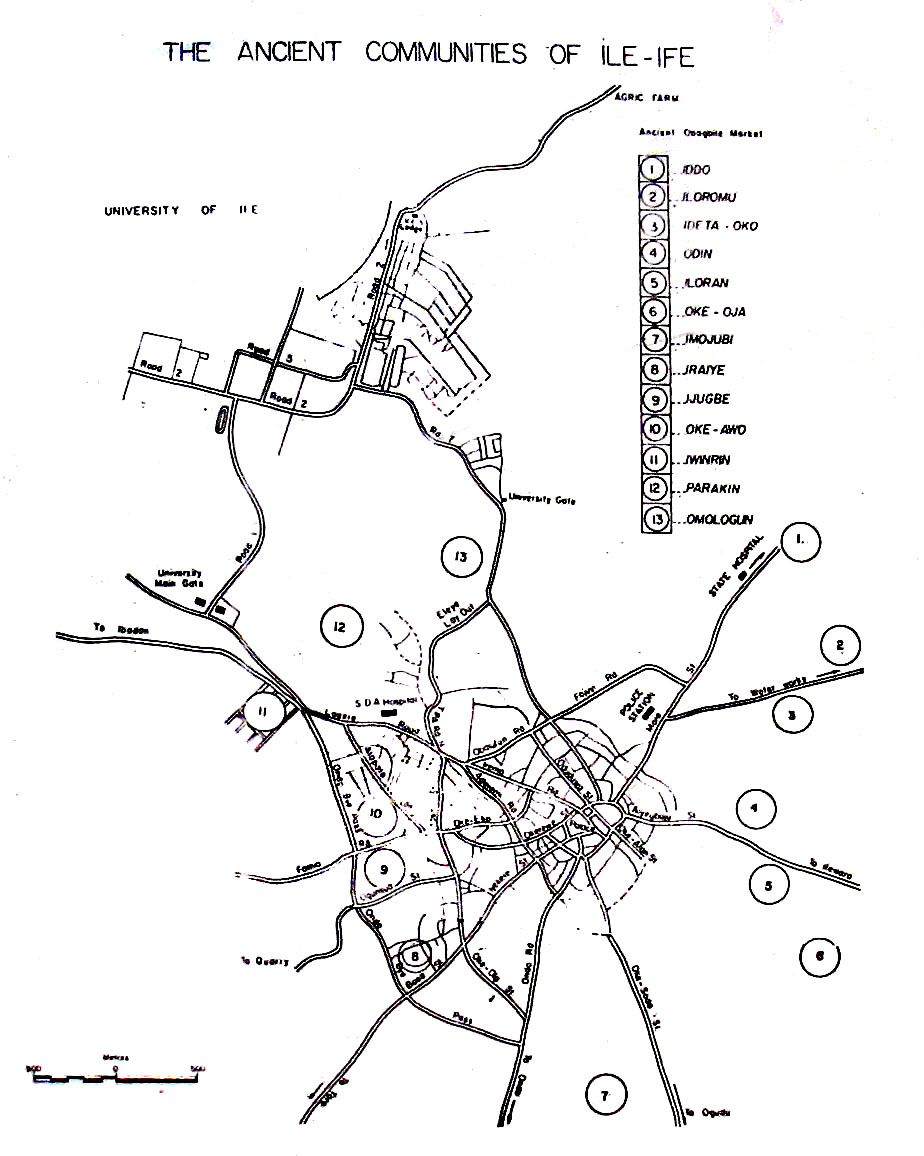 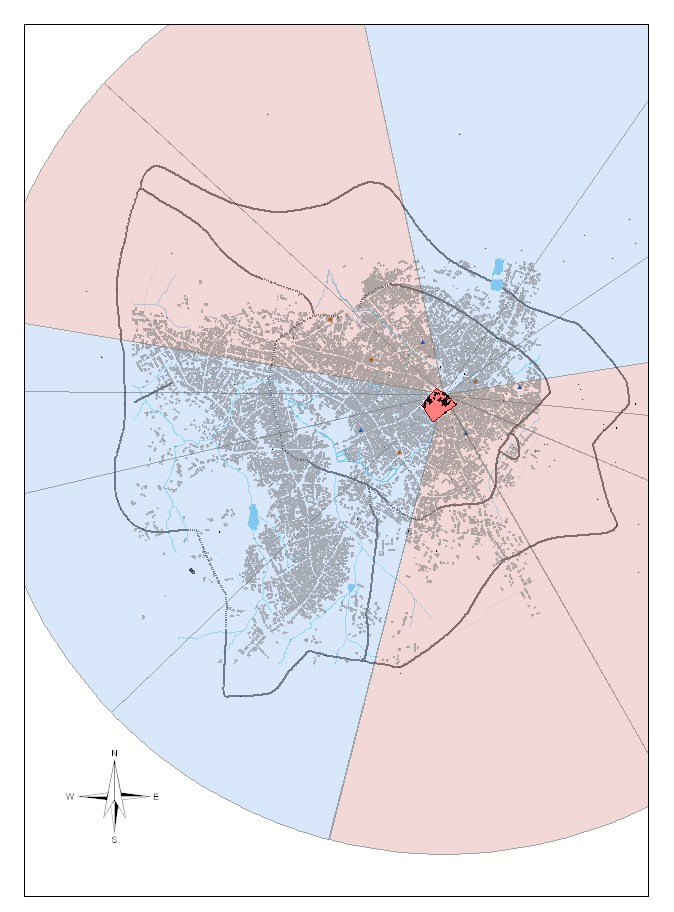 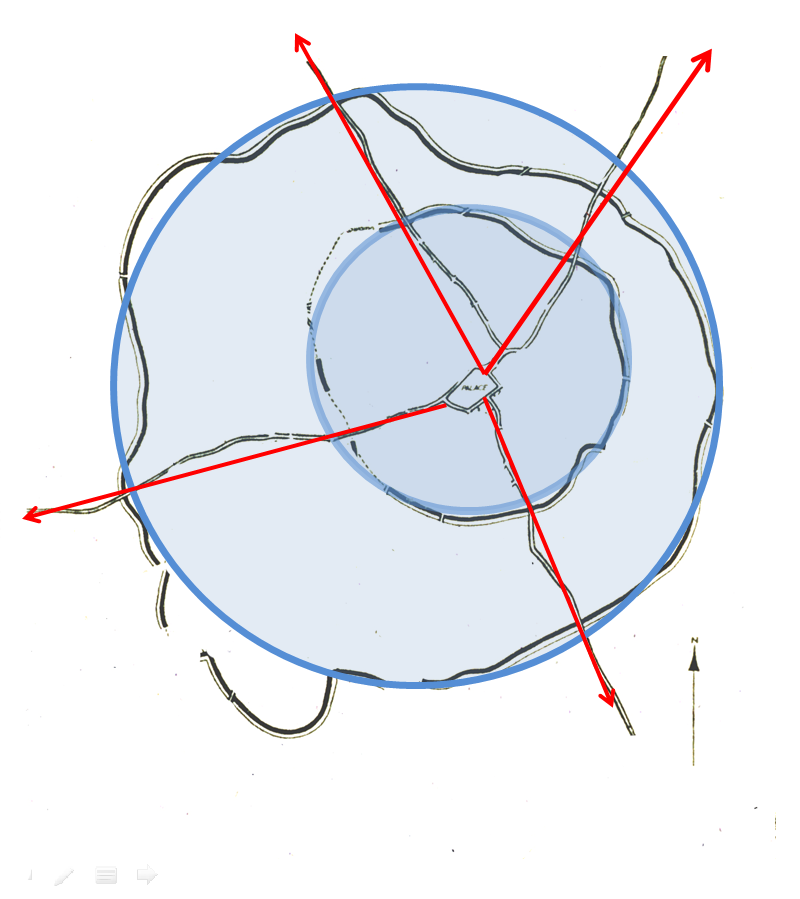 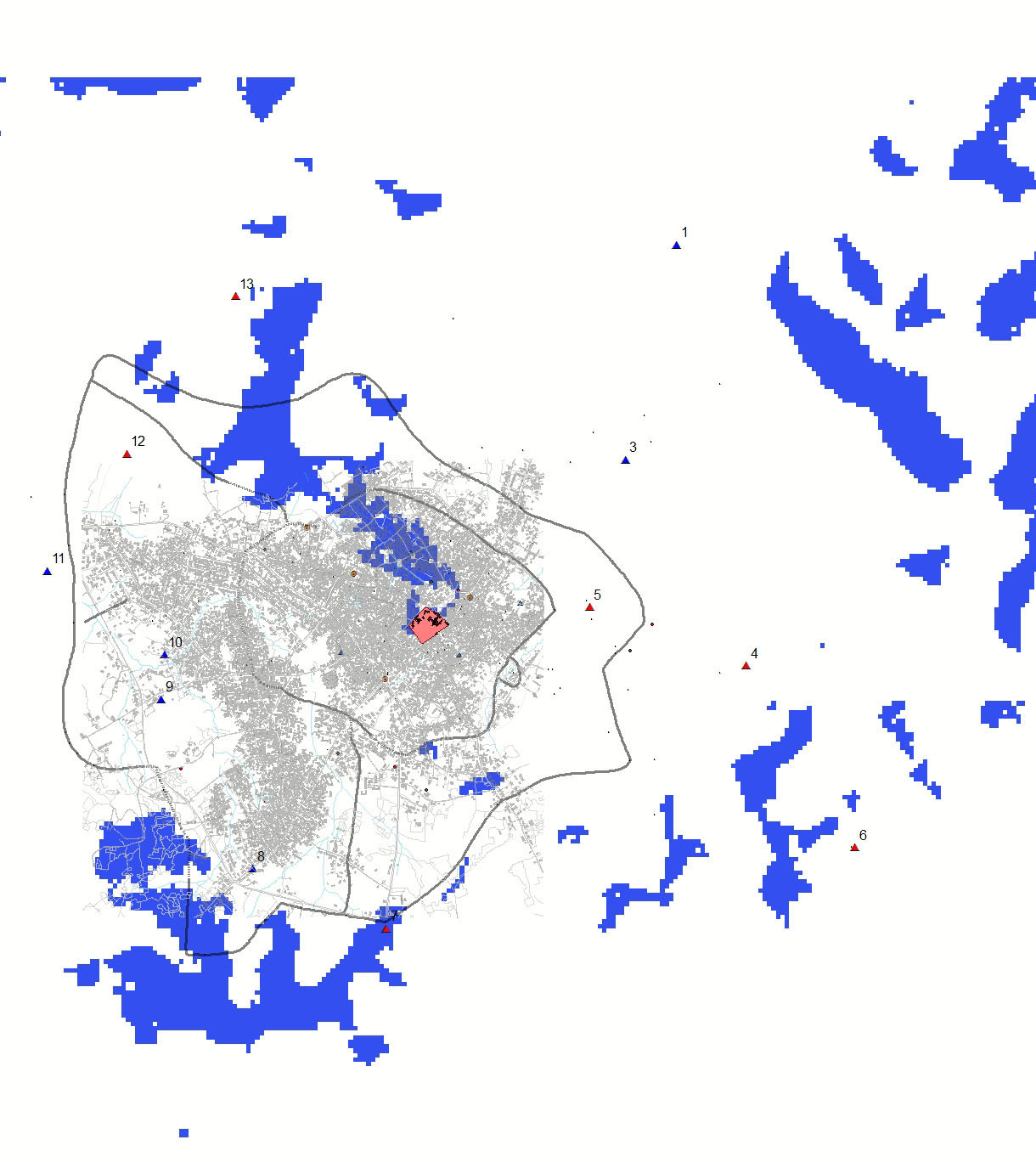 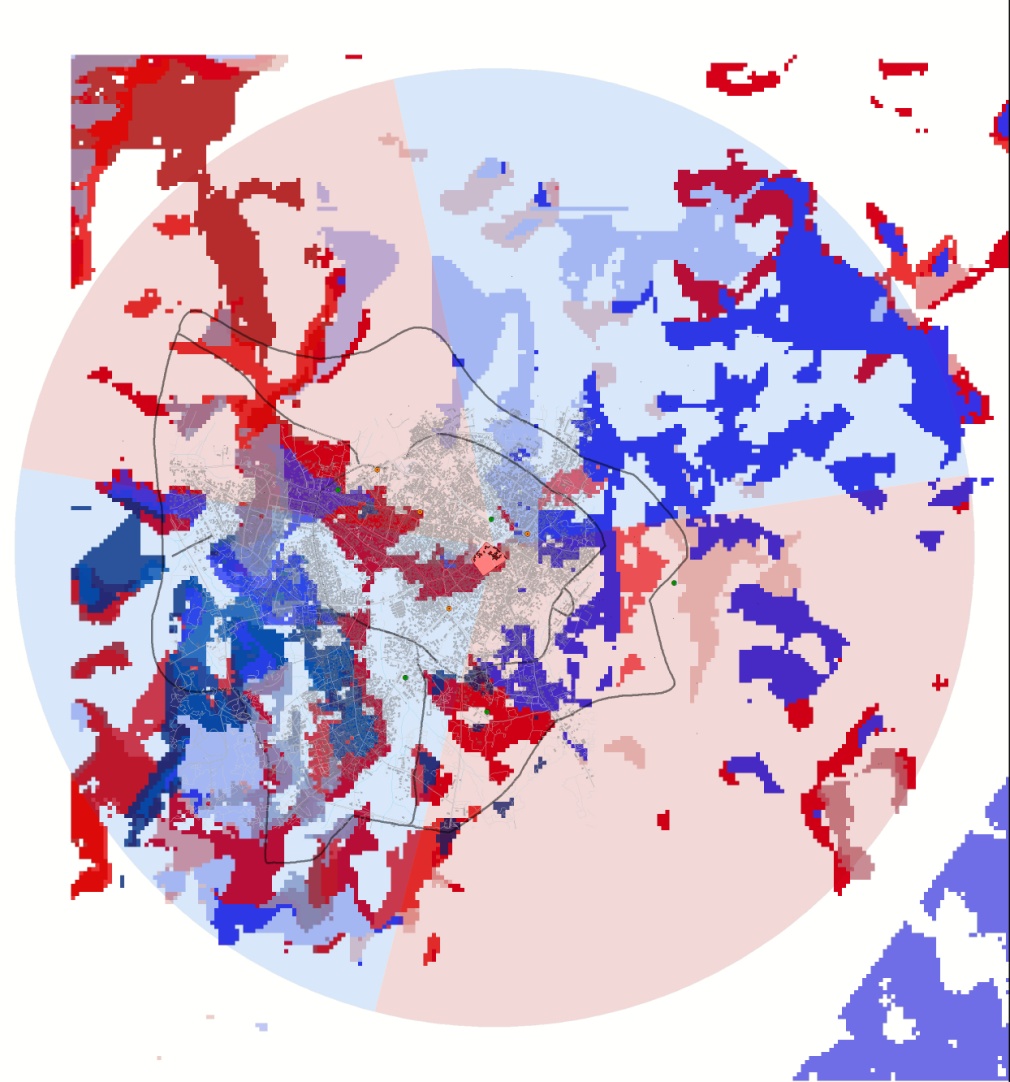 Ife politics and view sheds
w. J. Finklestein and J. Blossom
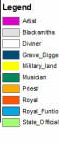 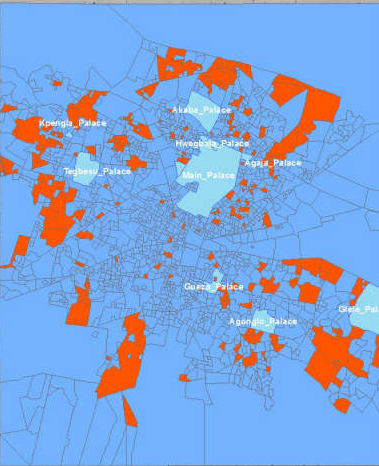 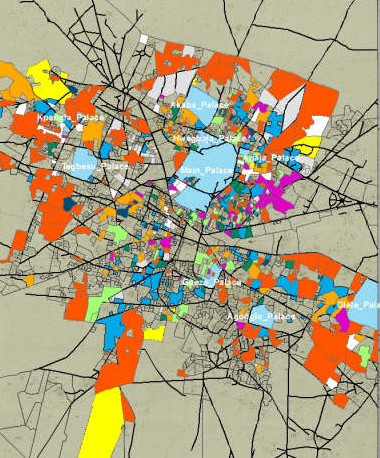 Fon (Abomey, Rep. of Benin)
Class
    & Occupation
    & Historical engagement
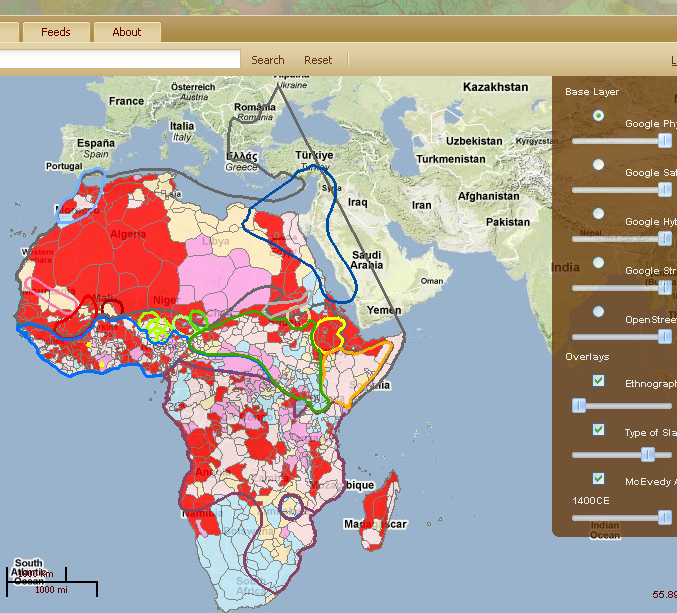 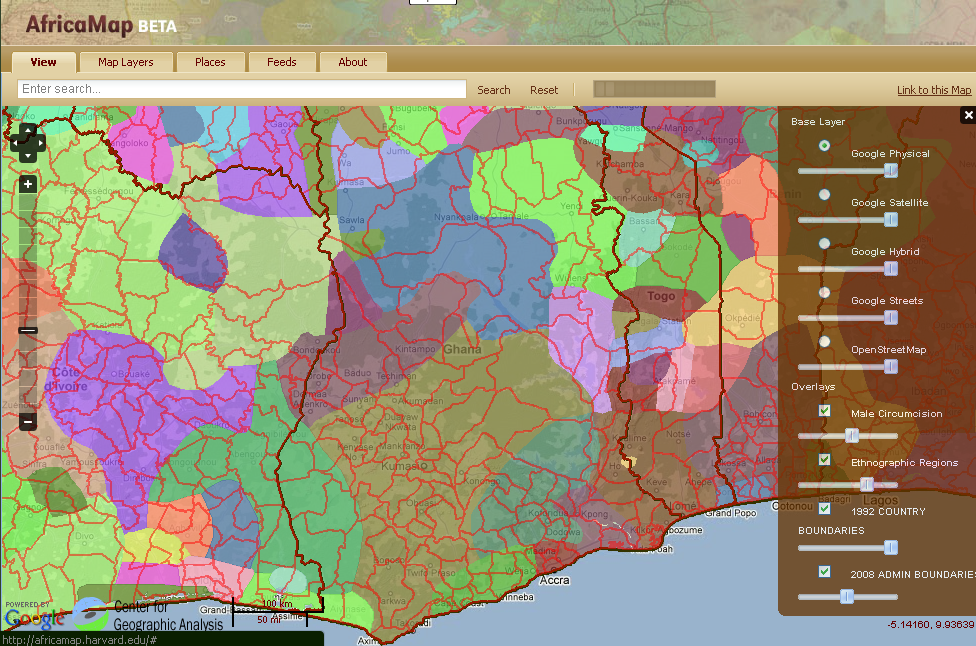 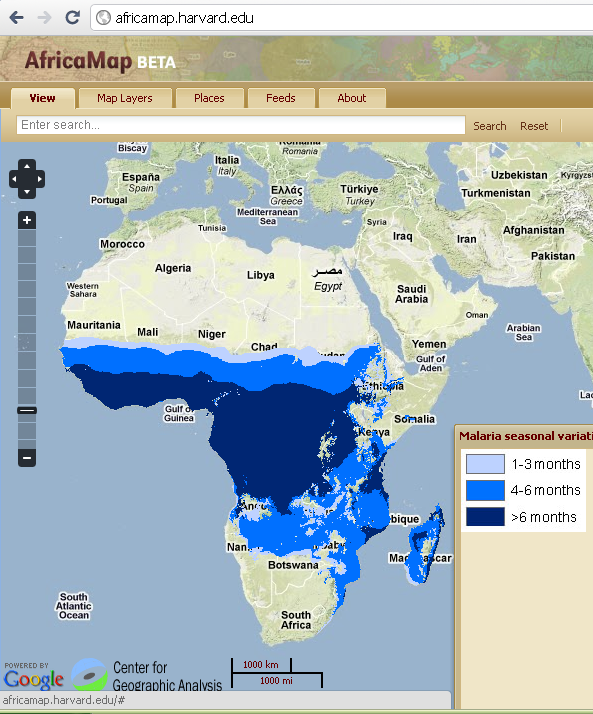 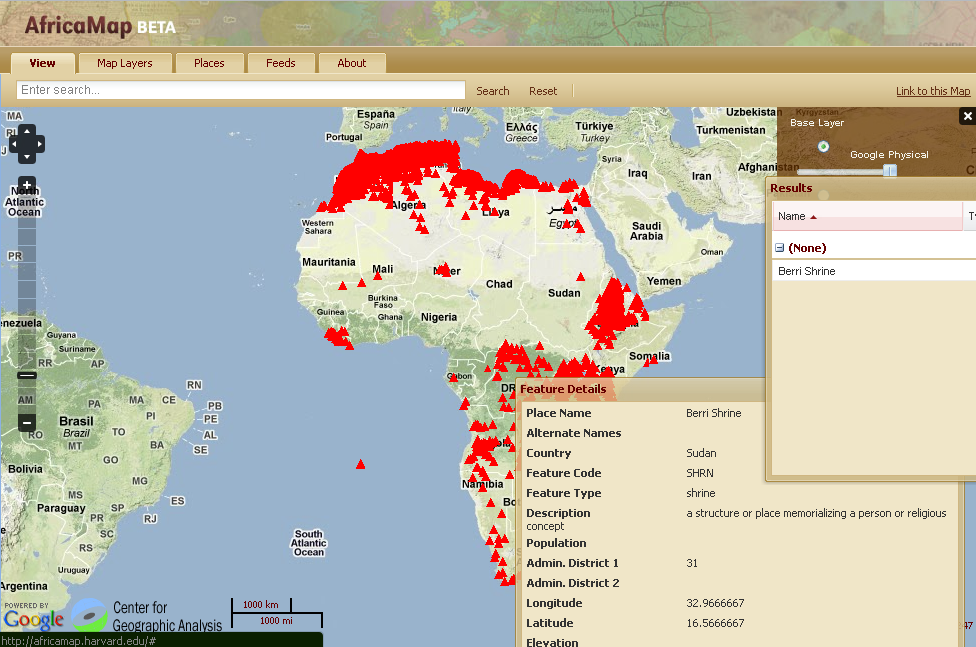 Worldmap
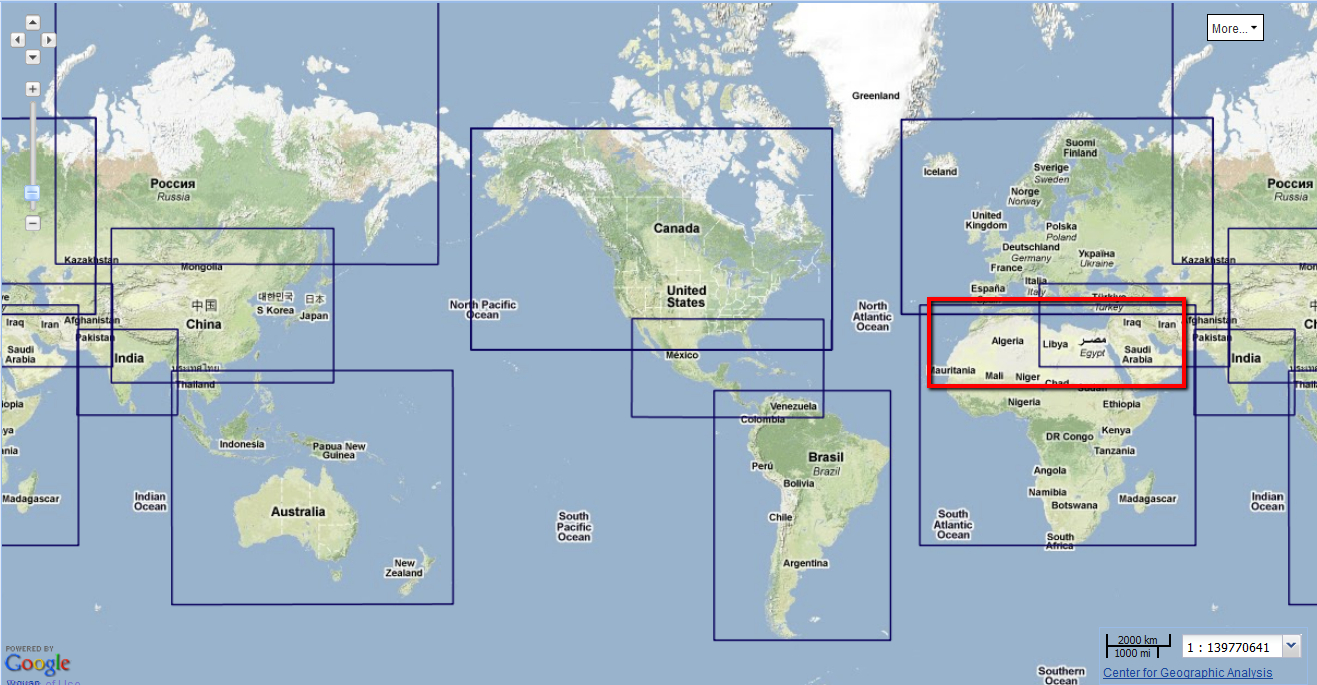 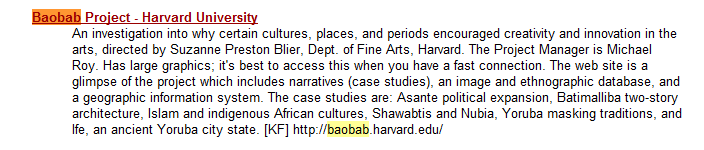 www-sul.stanfor.edu.depts.ssrg.africa
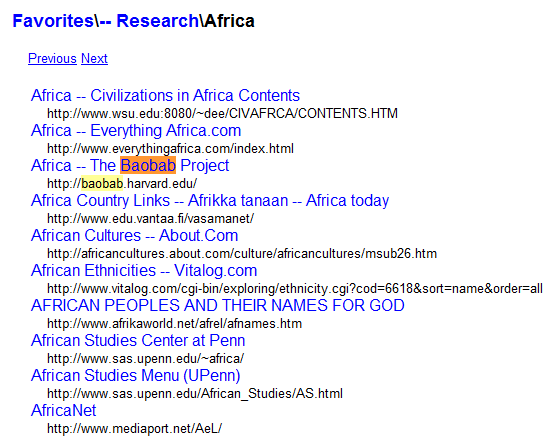 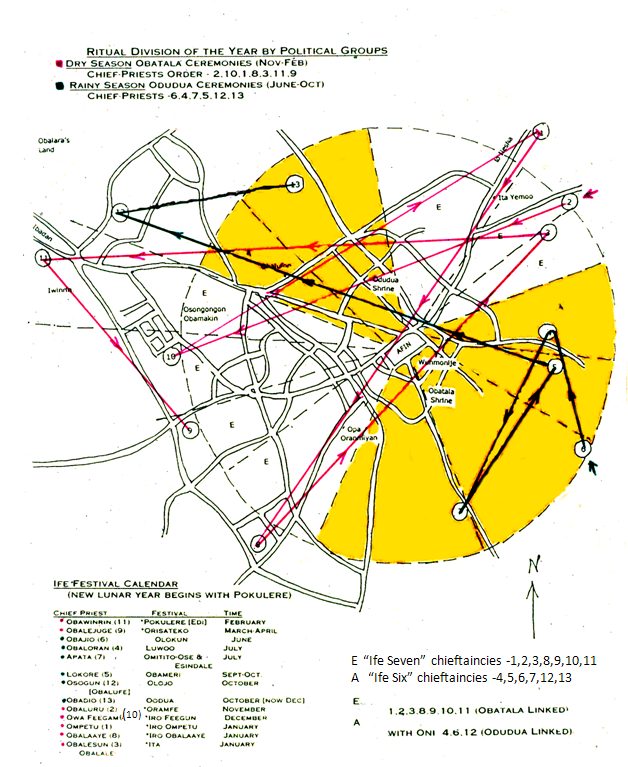 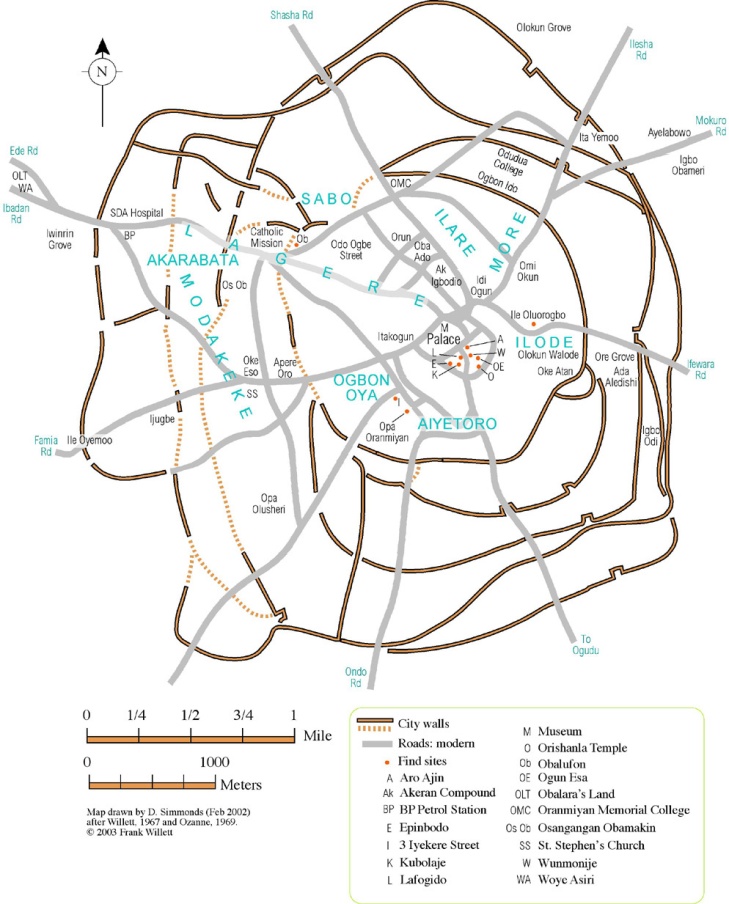 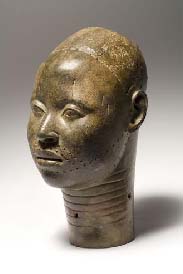 Political History, Urban Planning
Two dynasties divide the year
Social Roots of Creativity
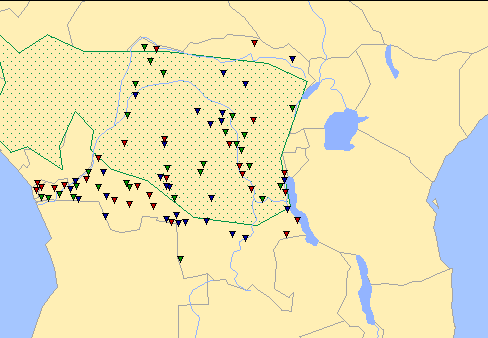 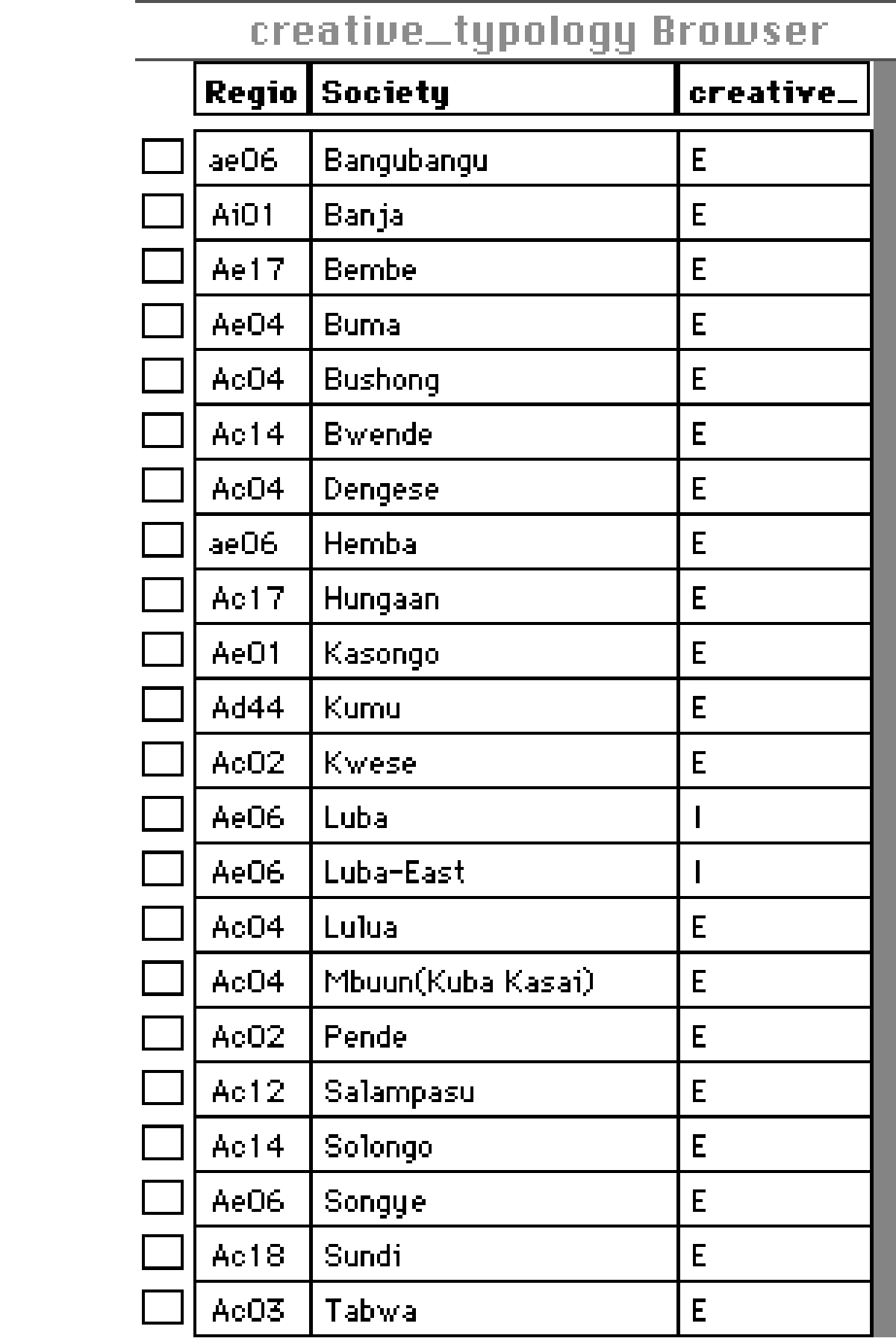 Classicizing (traditional) Cultures (blue)
Experimental (innovative) Cultures  (red)
Intermediary  Cultures (green)
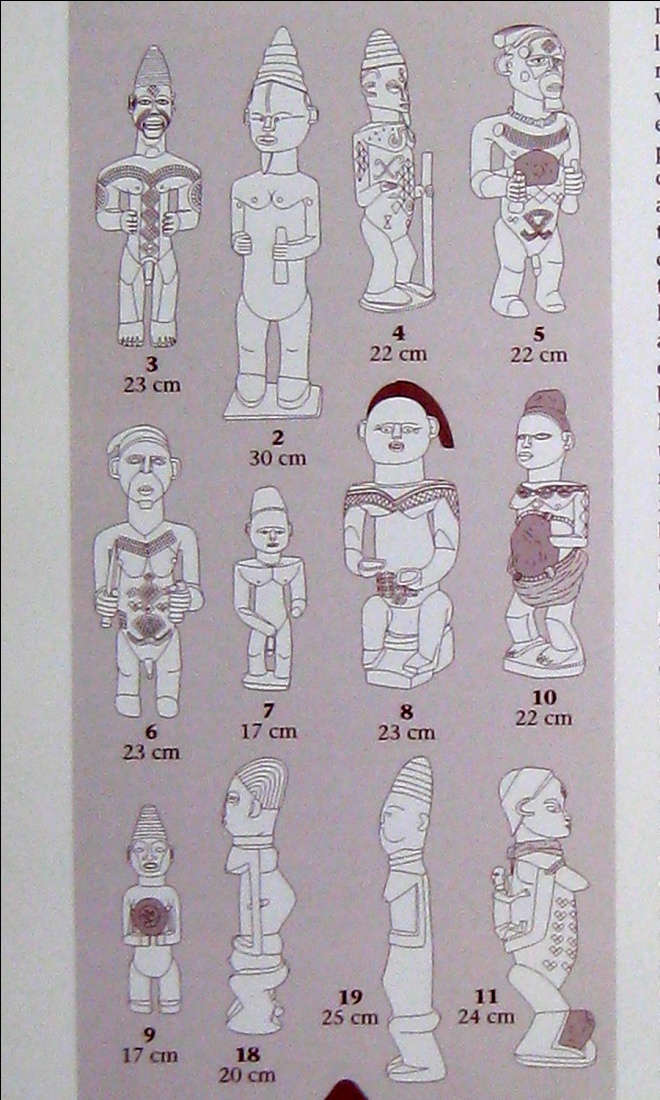 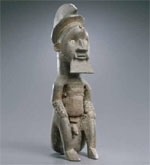 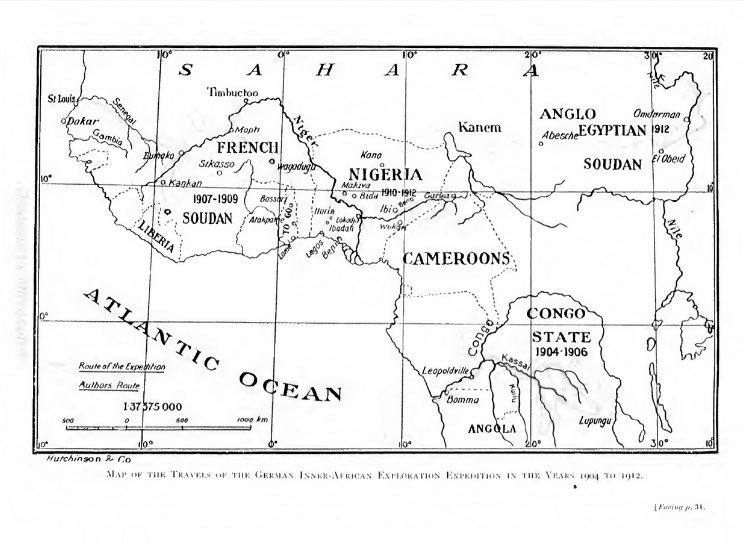 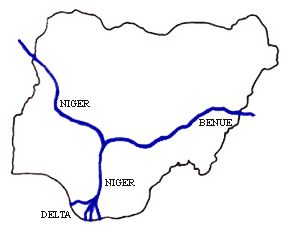 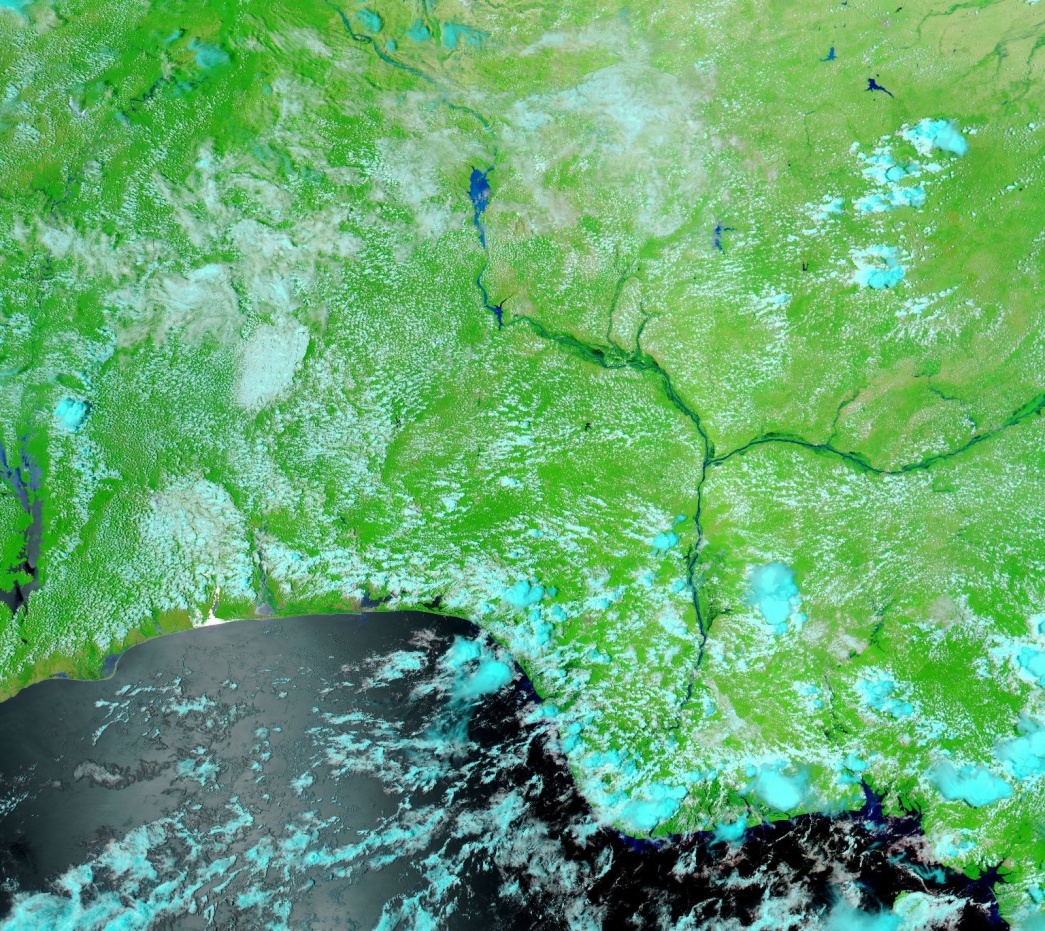 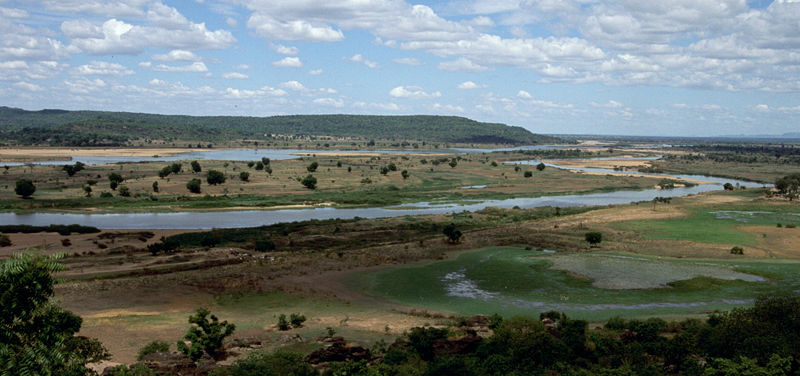 Benue River  at Mambila
Niger  and Benue River Confluence
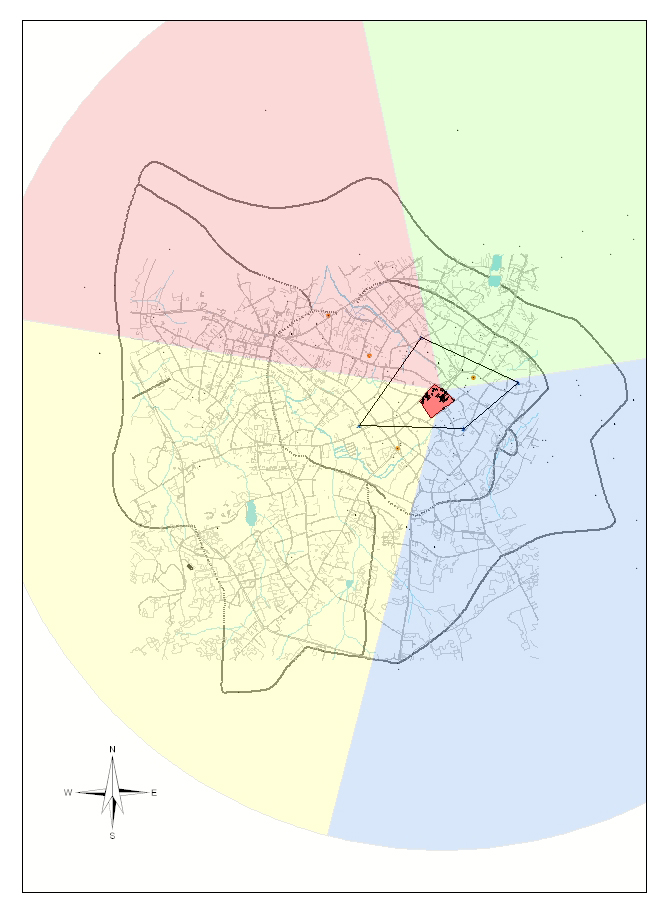 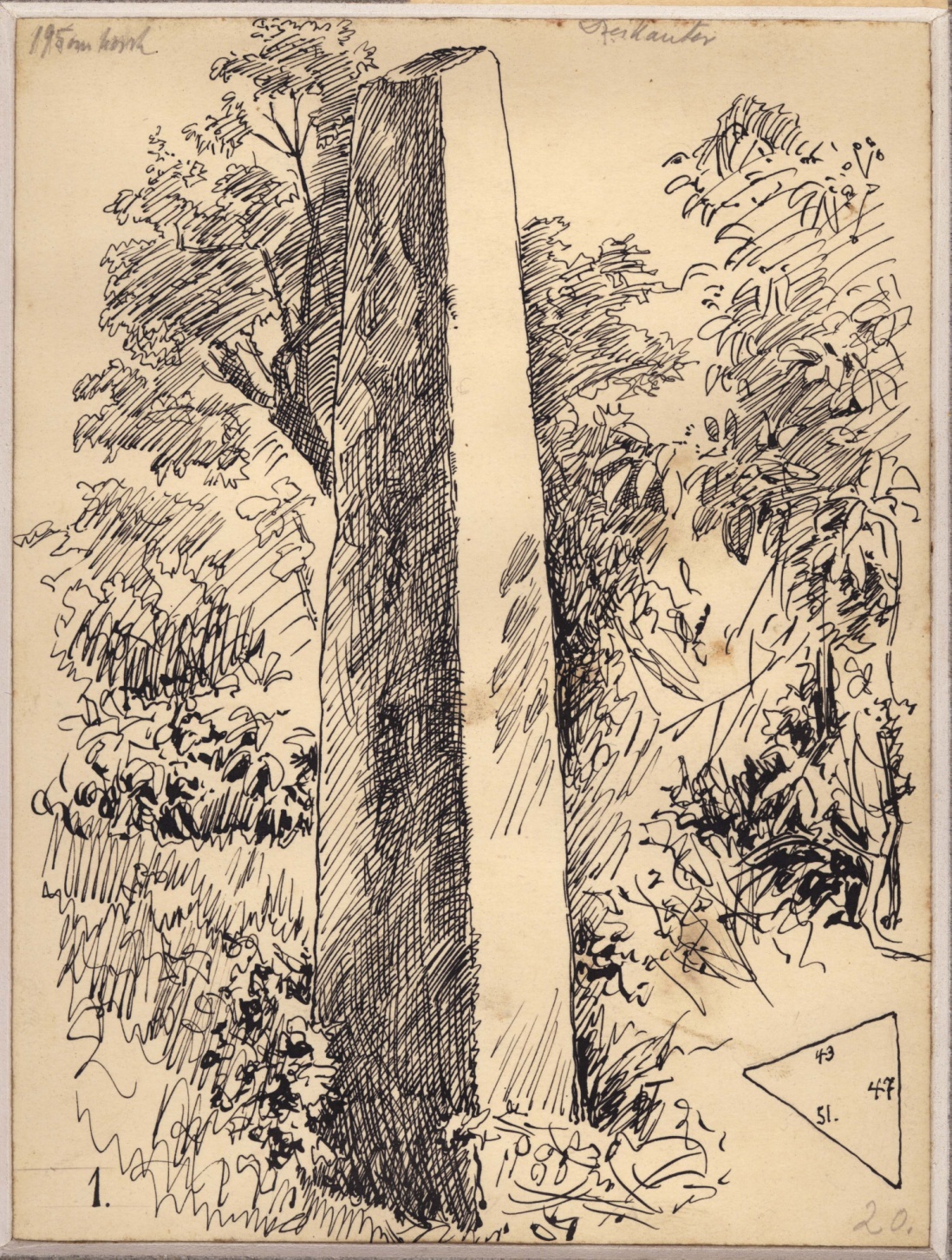 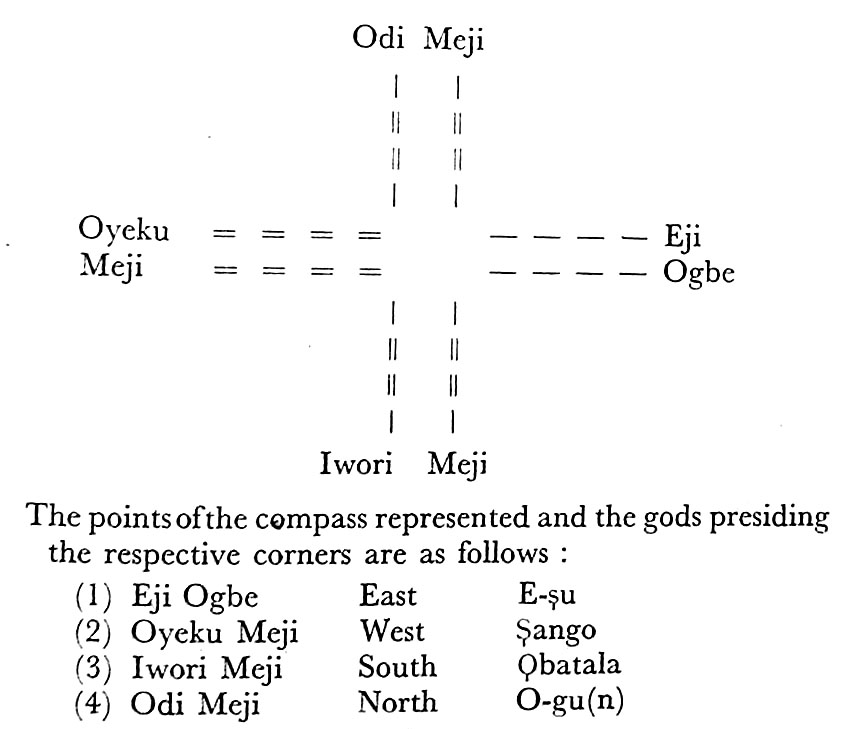 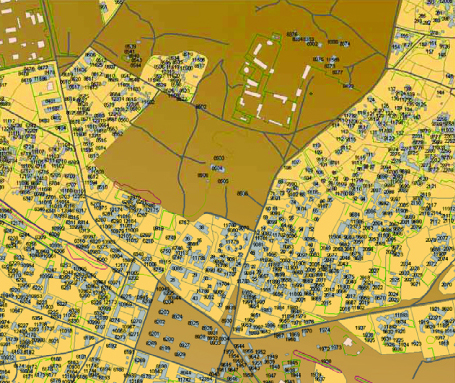 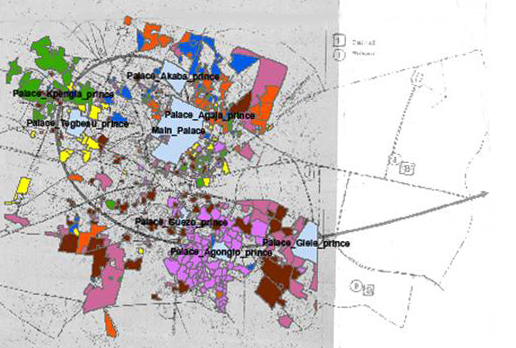 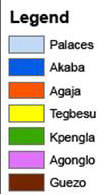 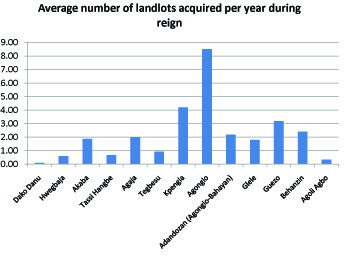 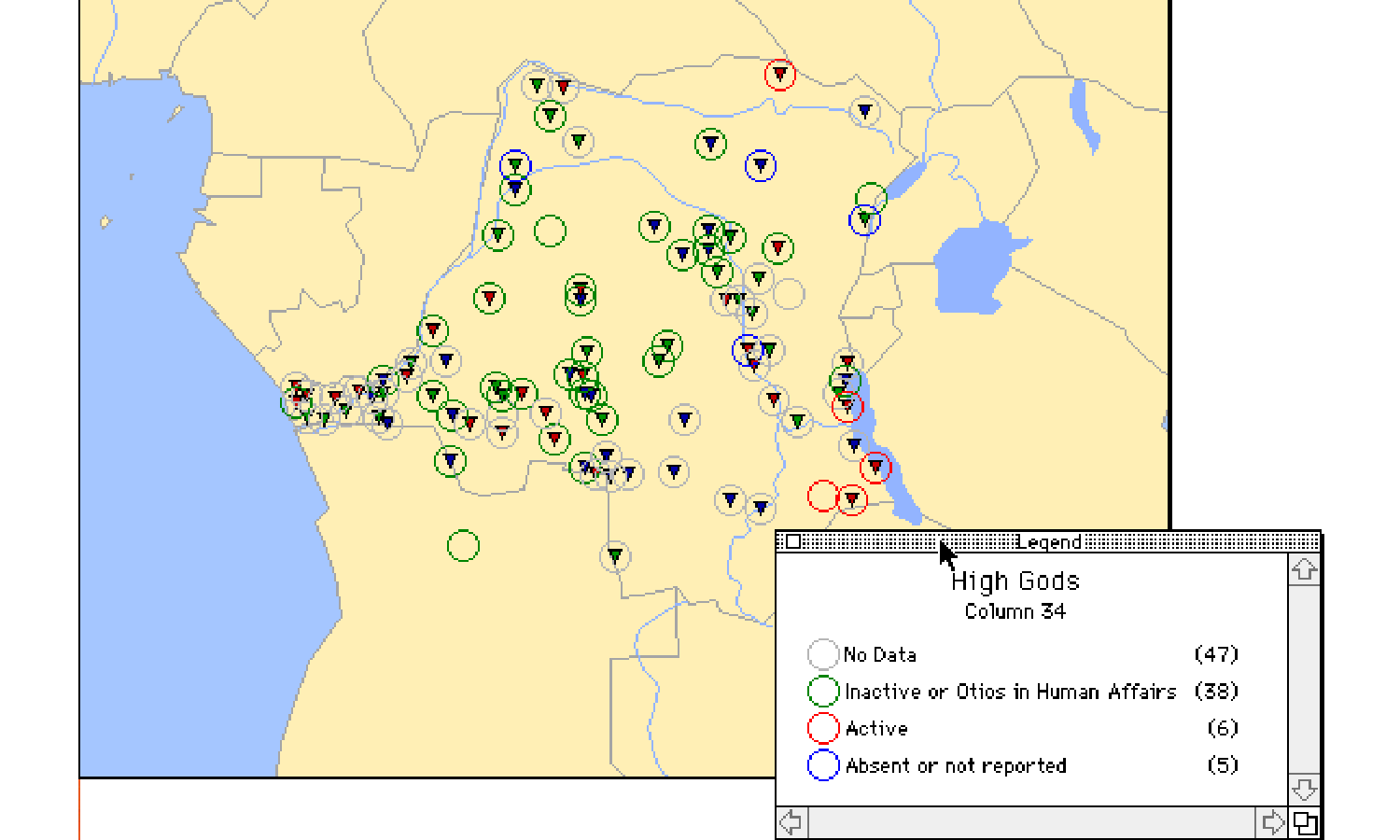 Active Gods
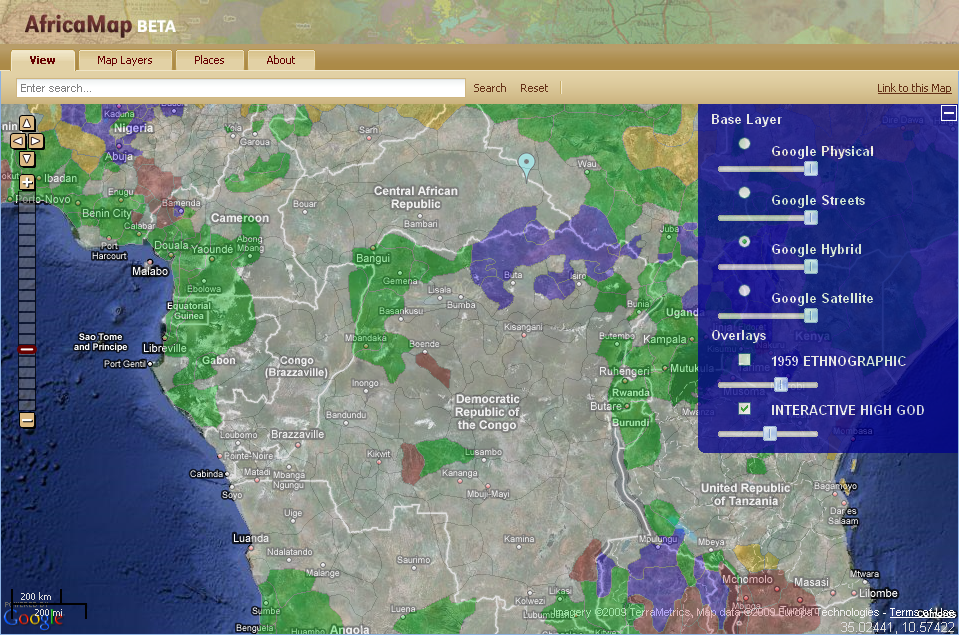 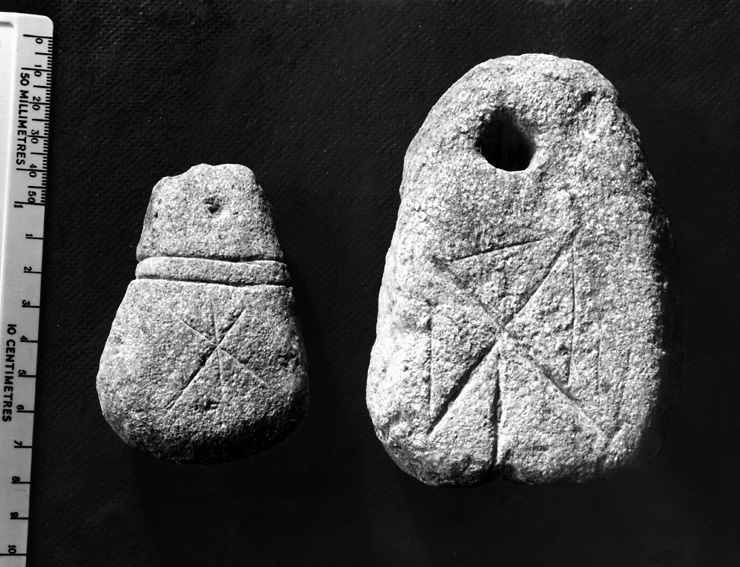 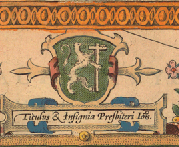 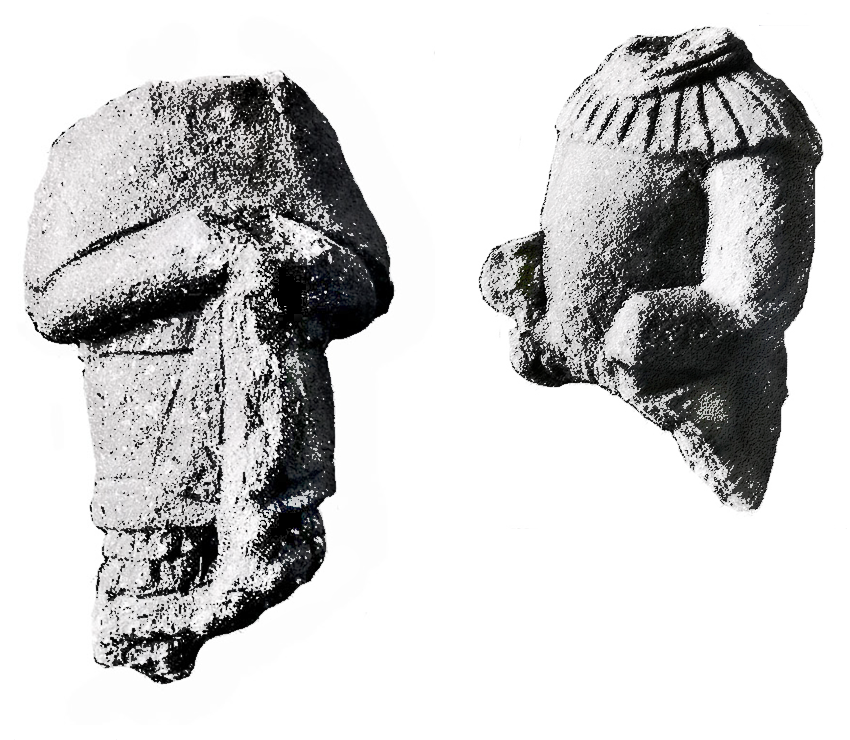 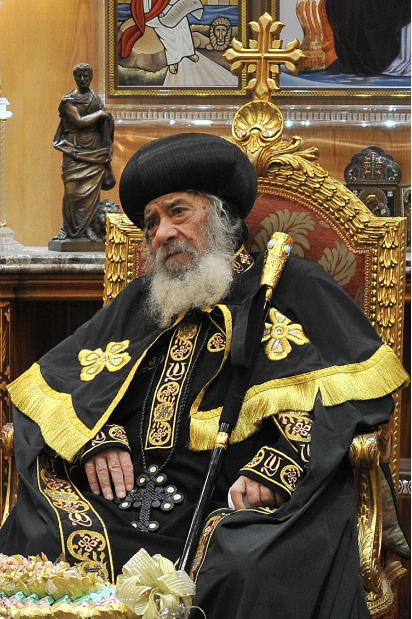 Ife (Nigeria)
c.1300
Coptic Pope, Damietta Egypt)
Africamap layers
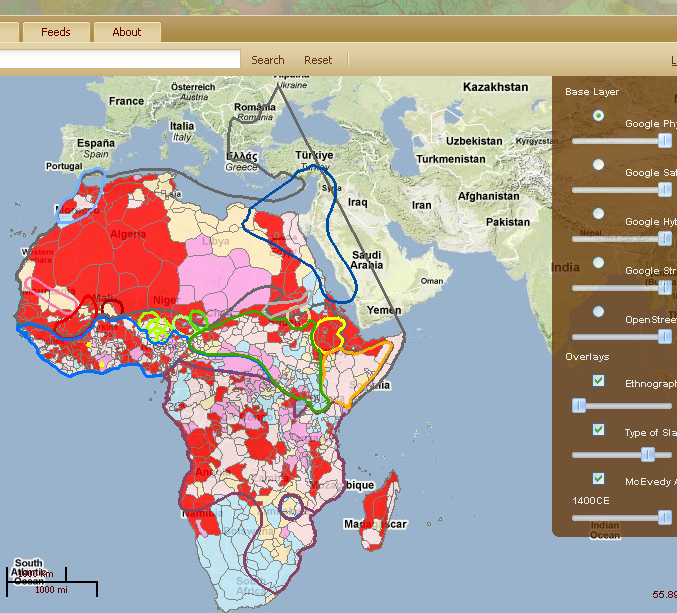